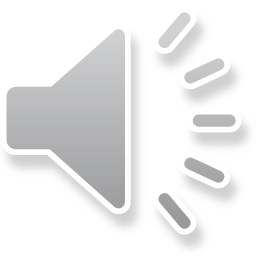 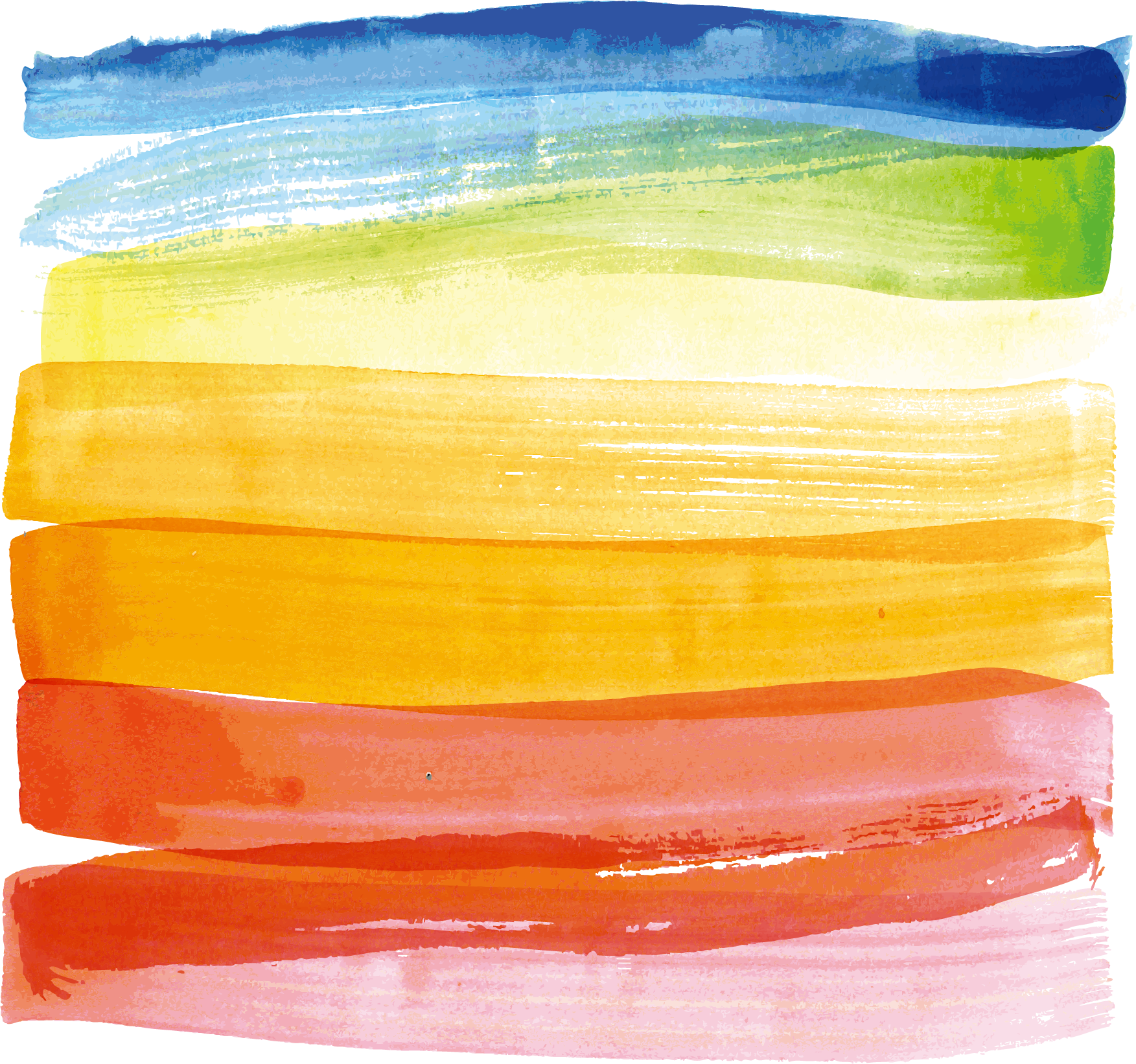 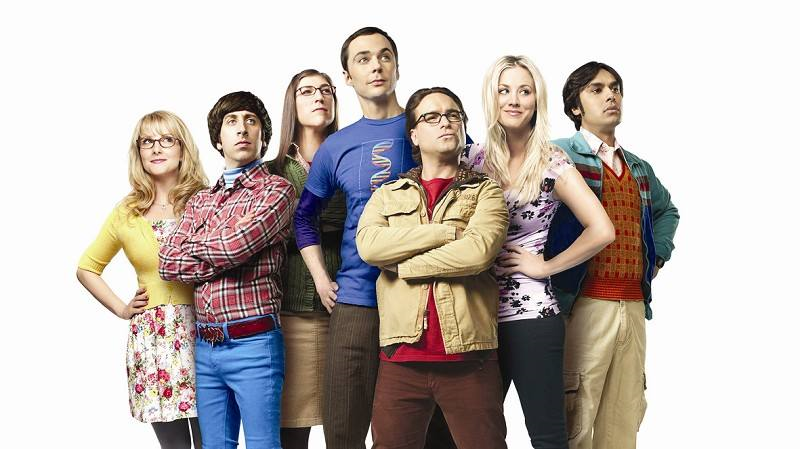 教材：外研版八年级下册
Module 9  Friendship
单位：华南师范大学外文学院
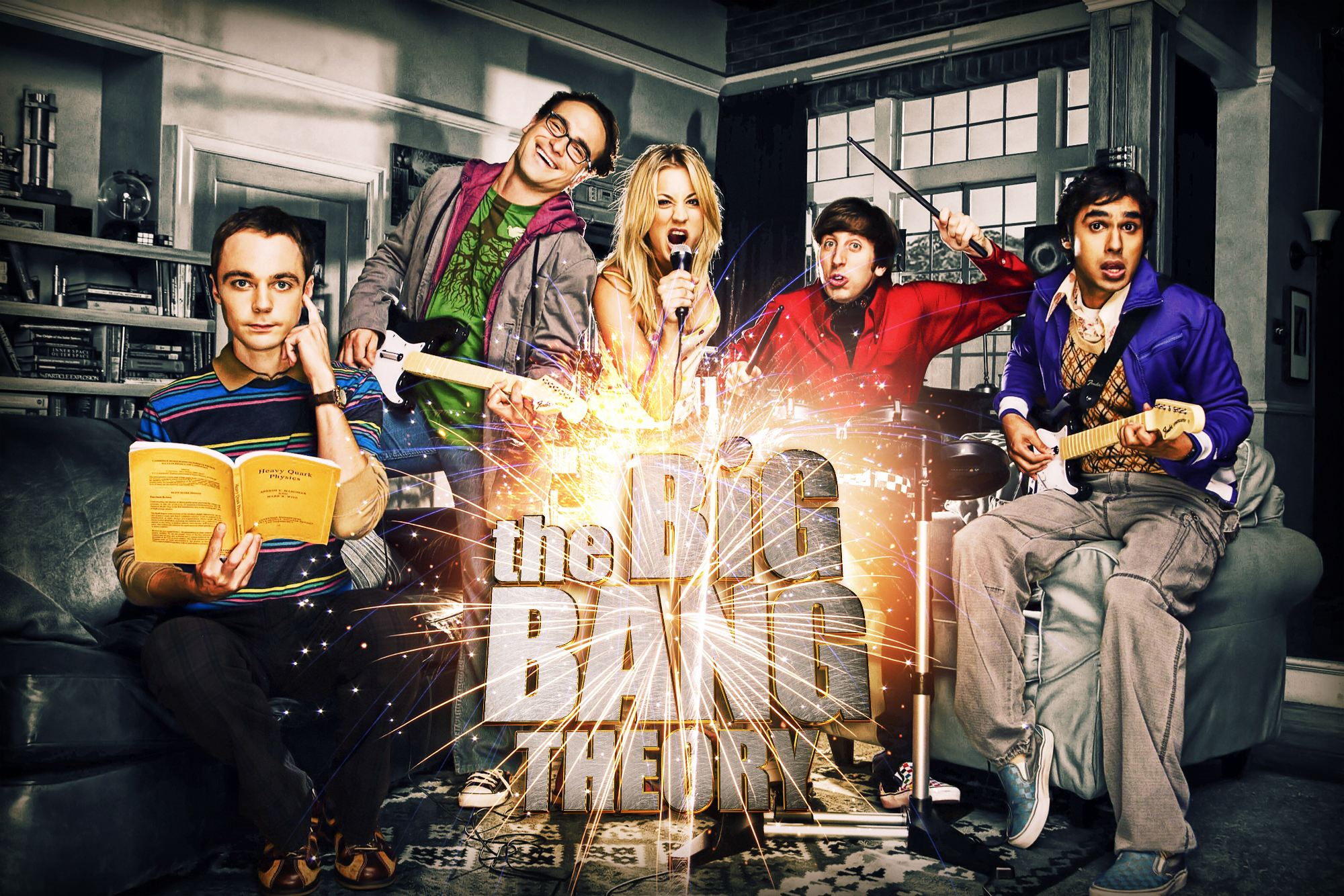 作者：曾预晴
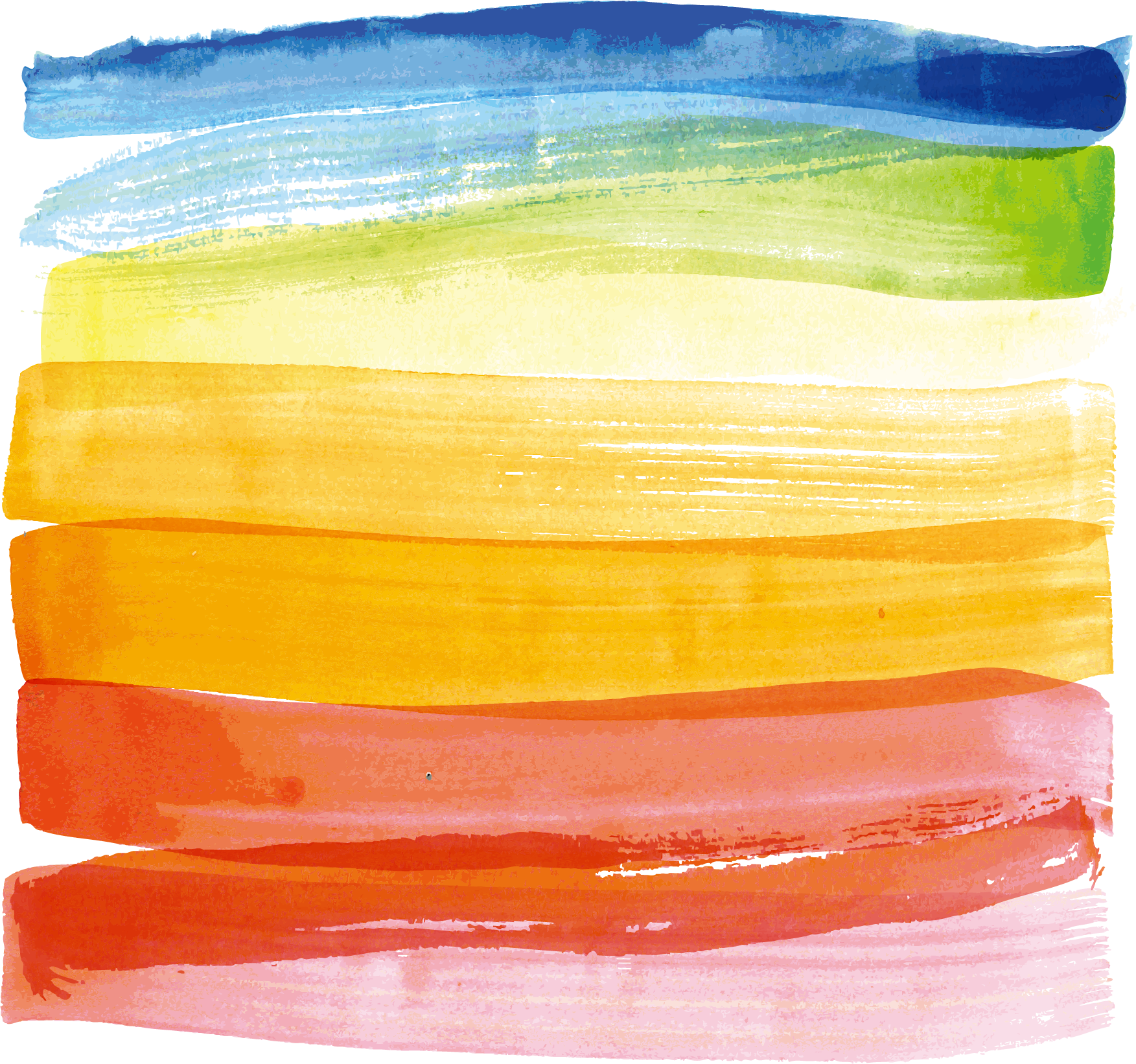 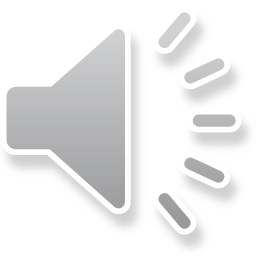 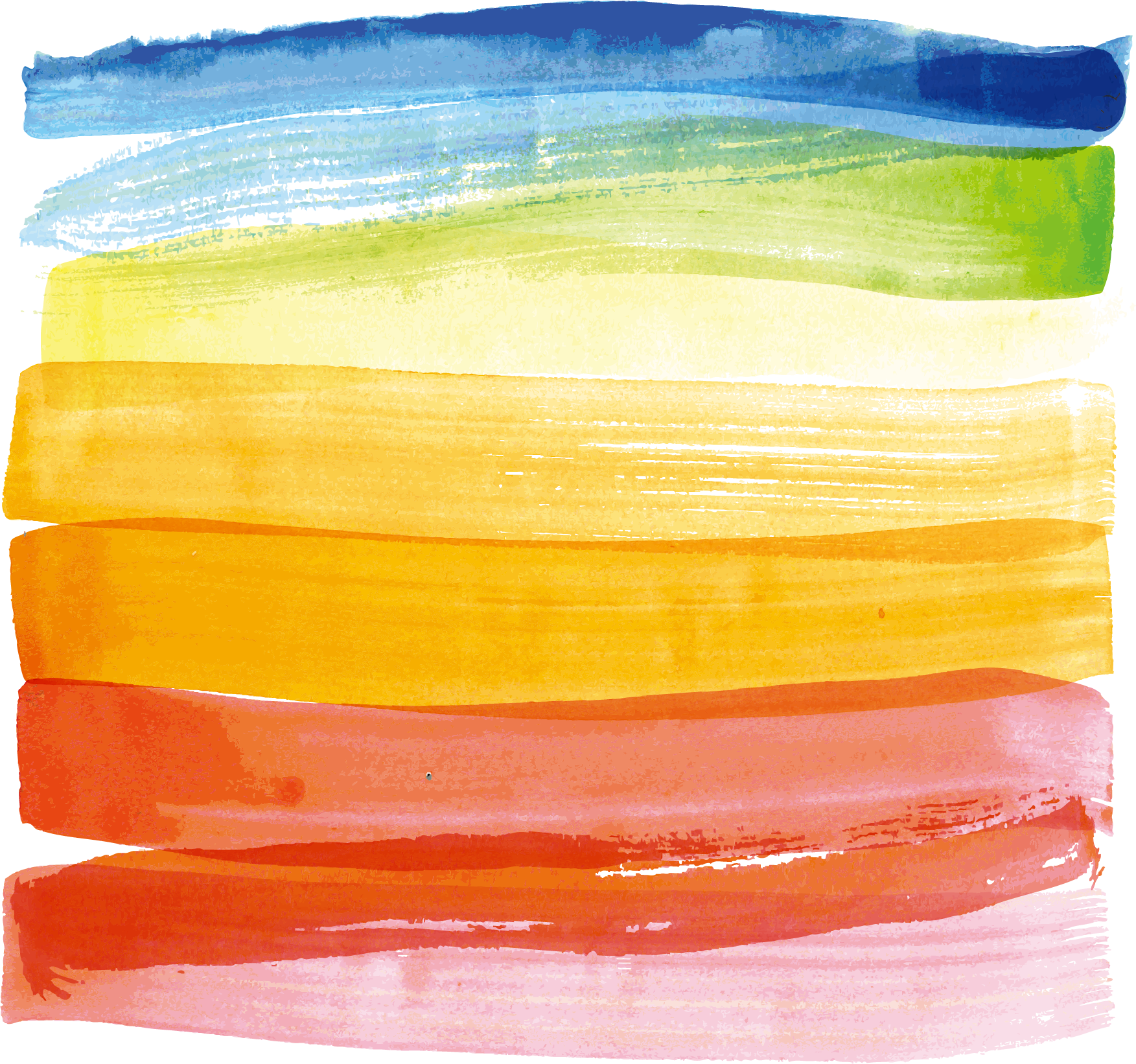 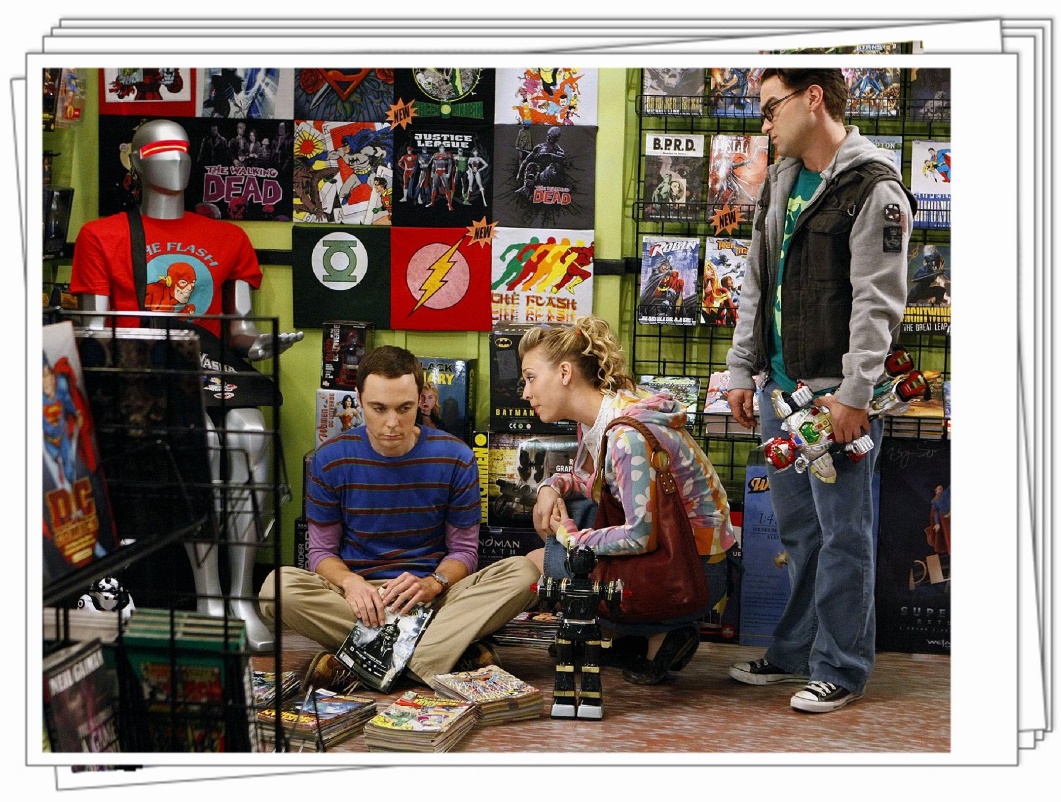 When you have no light 
      to guide you
I will come to you
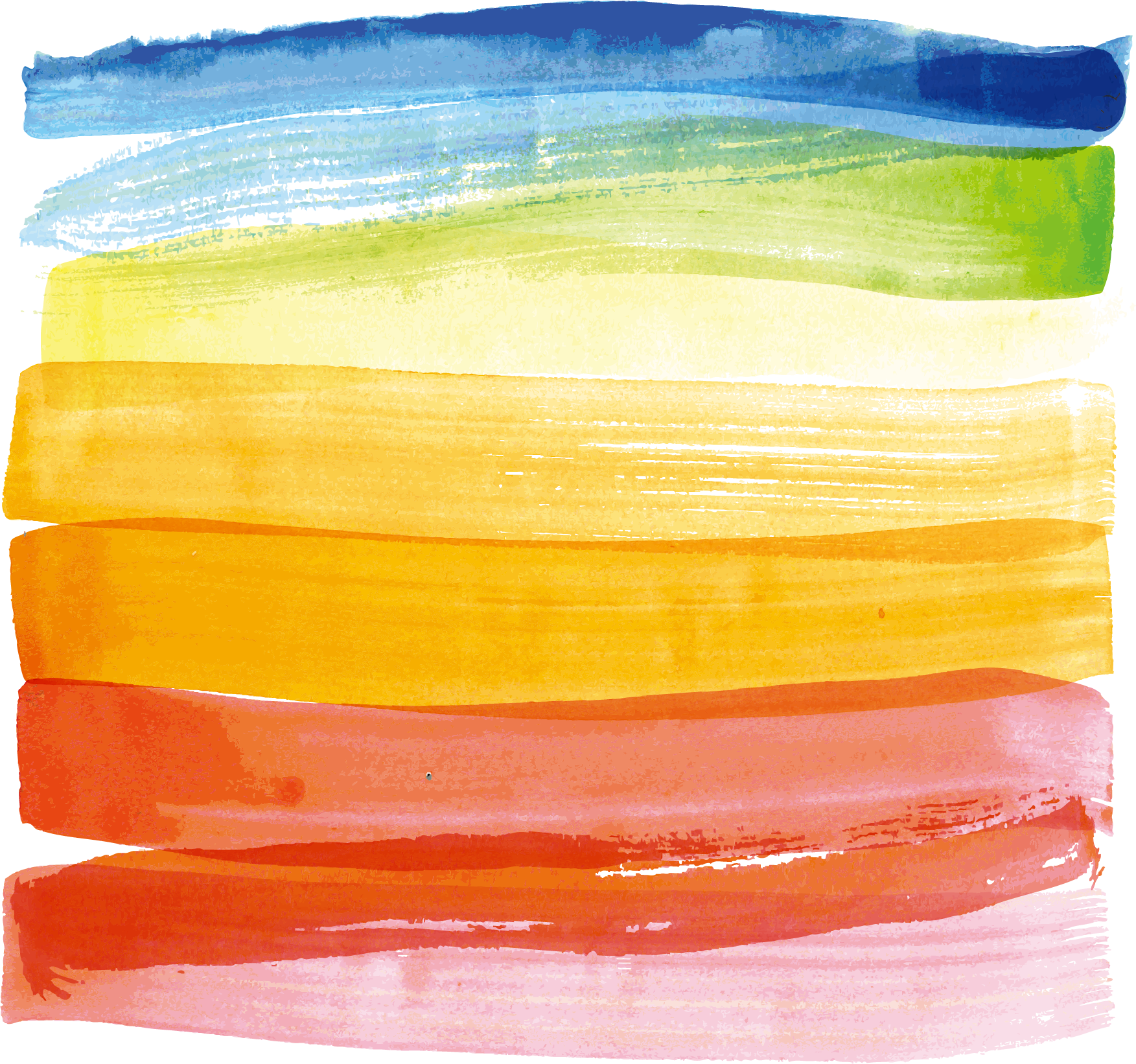 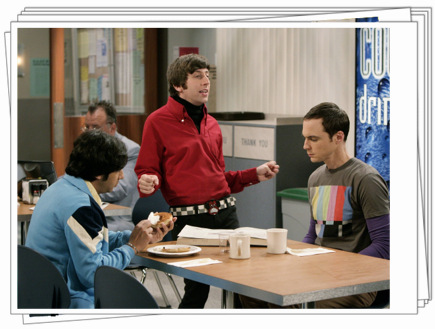 And no one to walk to 
walk beside you
Oh ,I will come to you
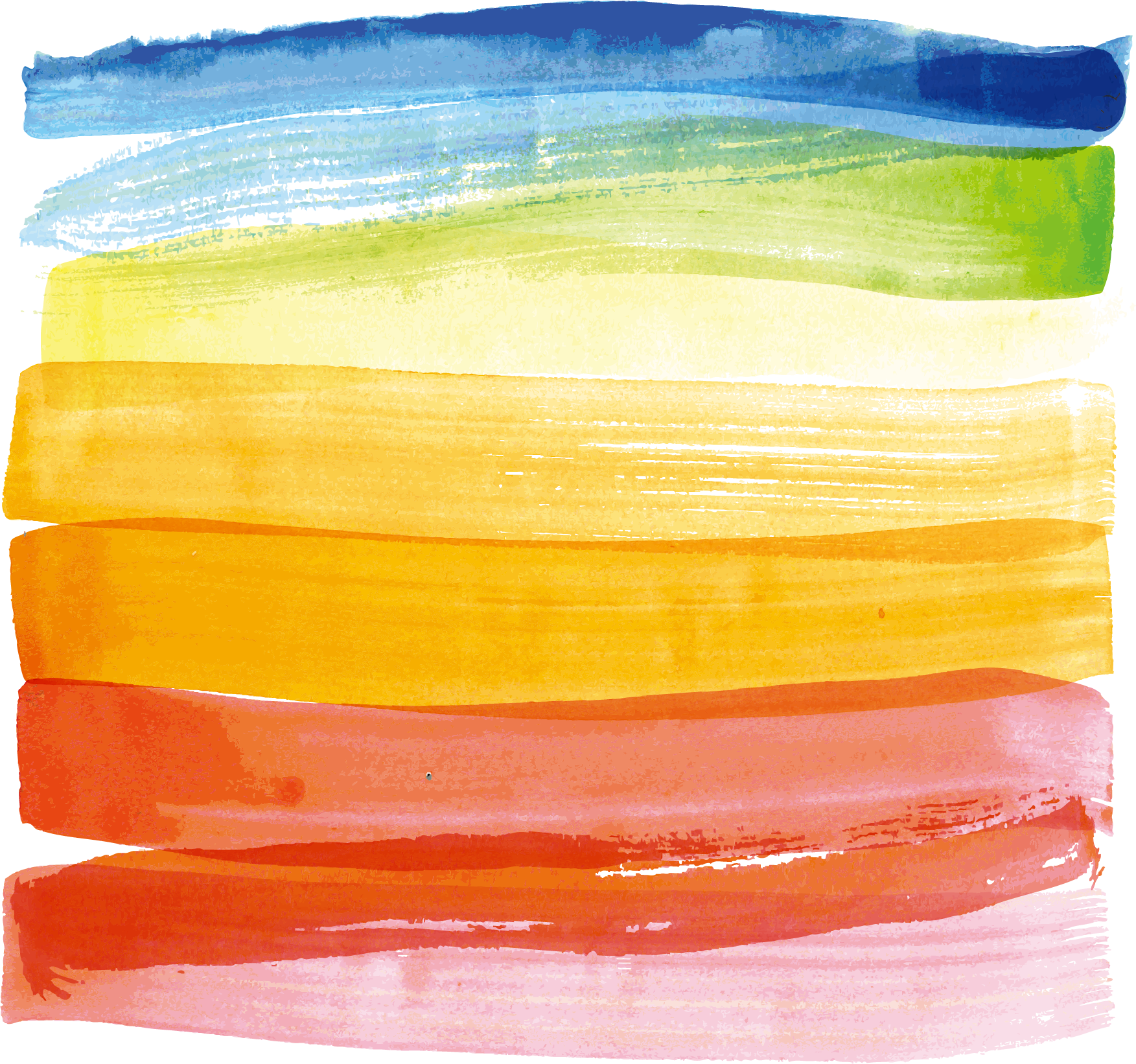 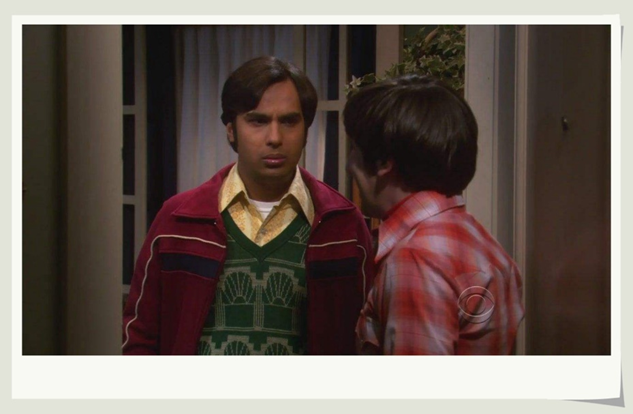 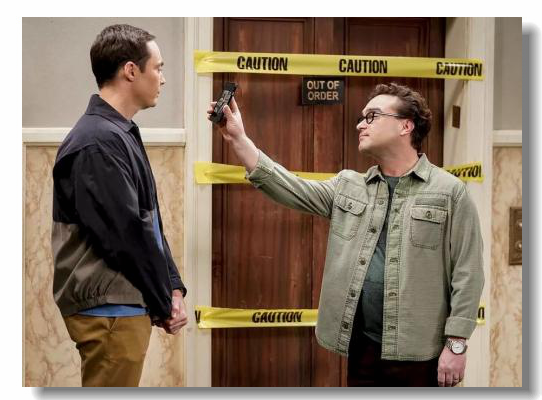 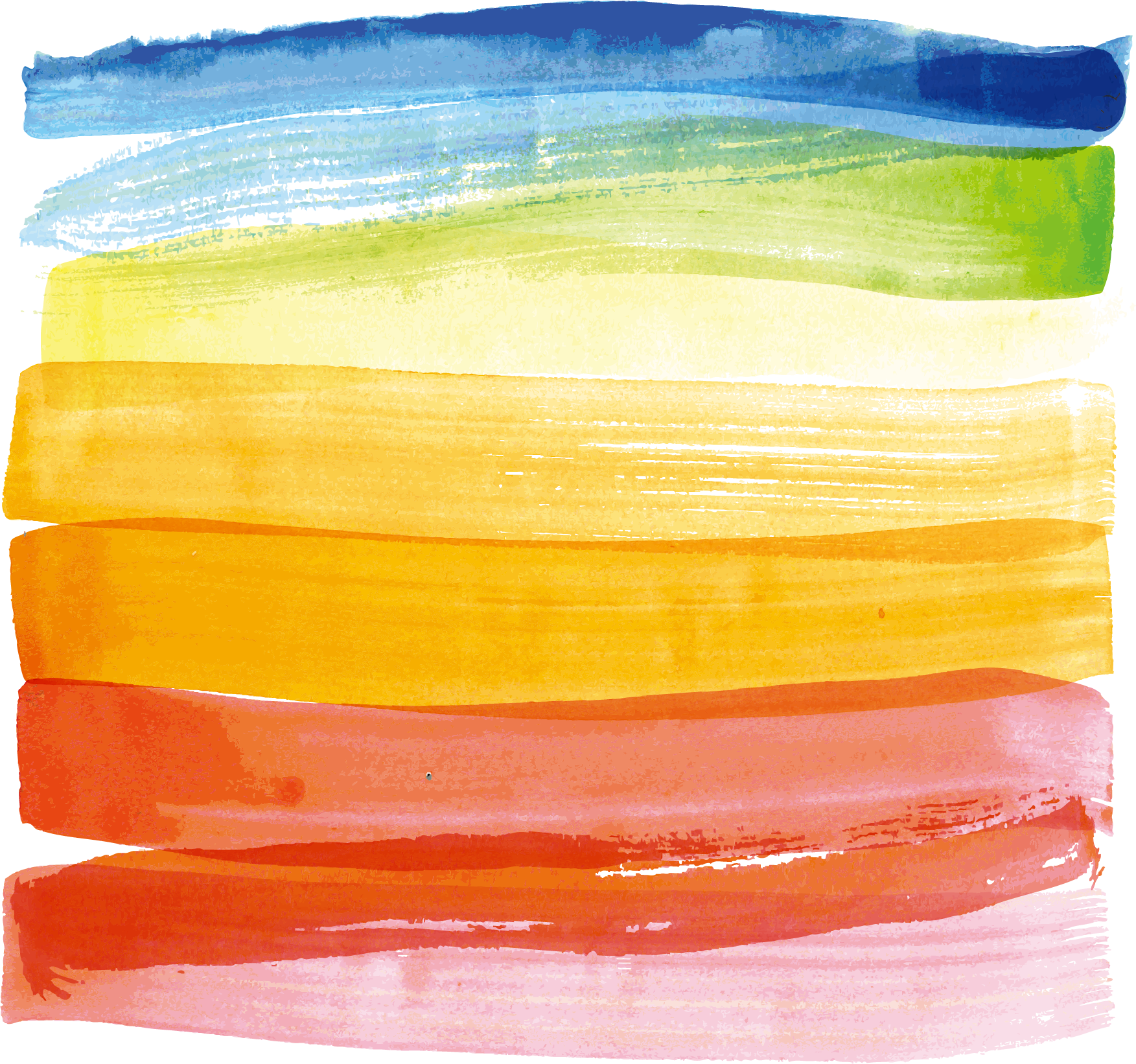 When the night is dark and stormy
You won't have to reach out for me
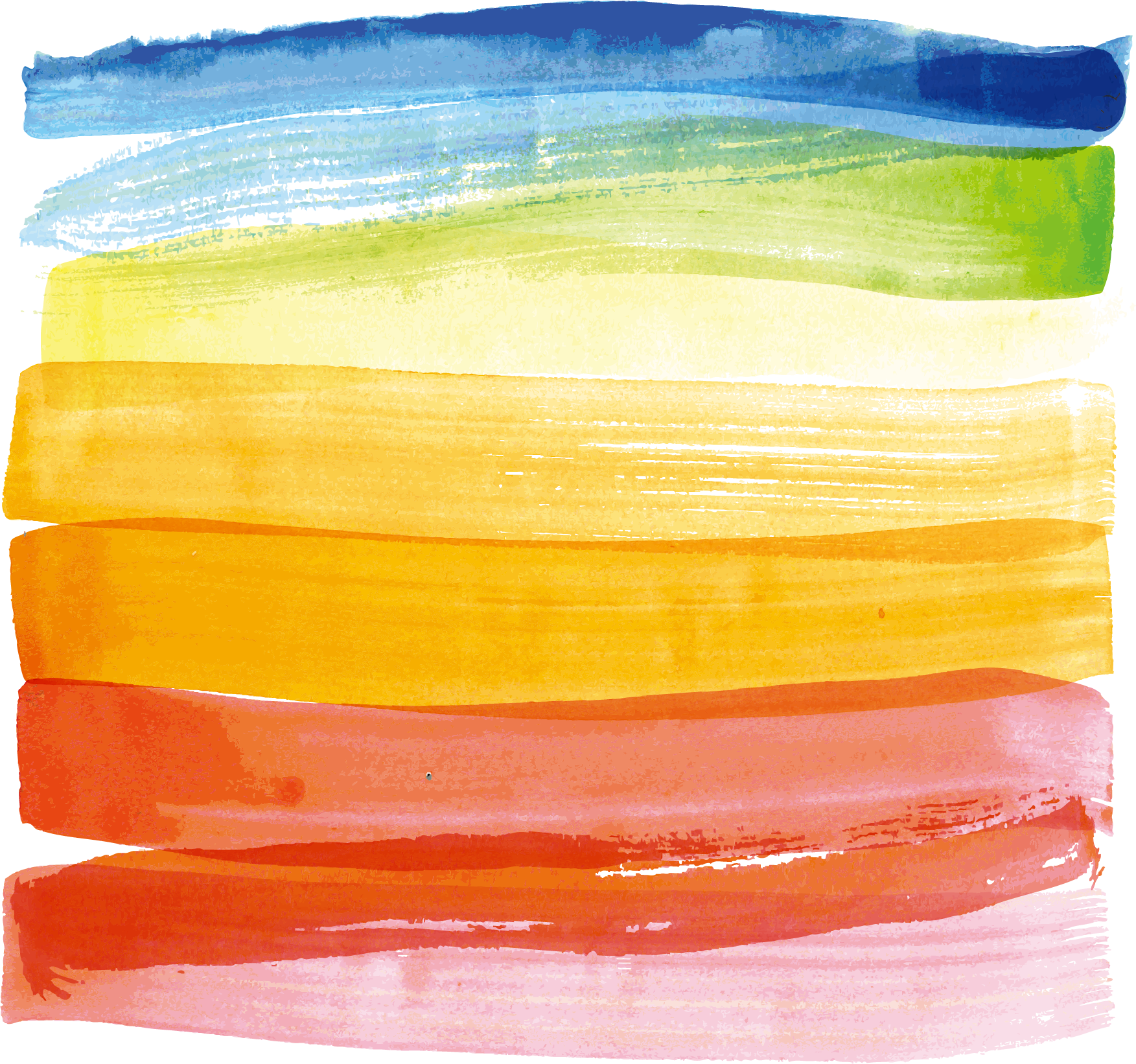 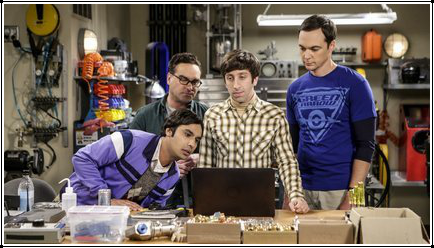 I will come to you
Oh I will come to you
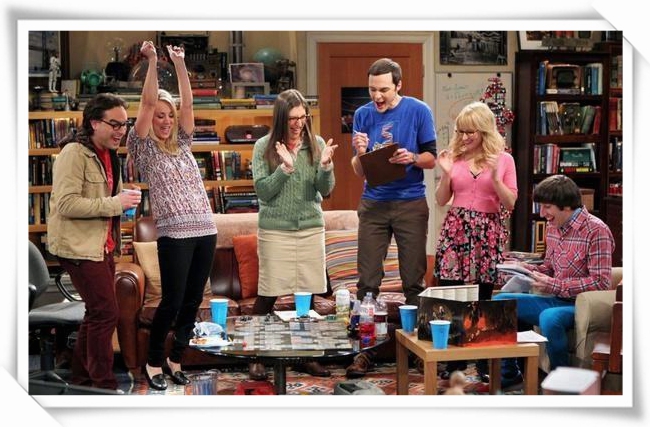 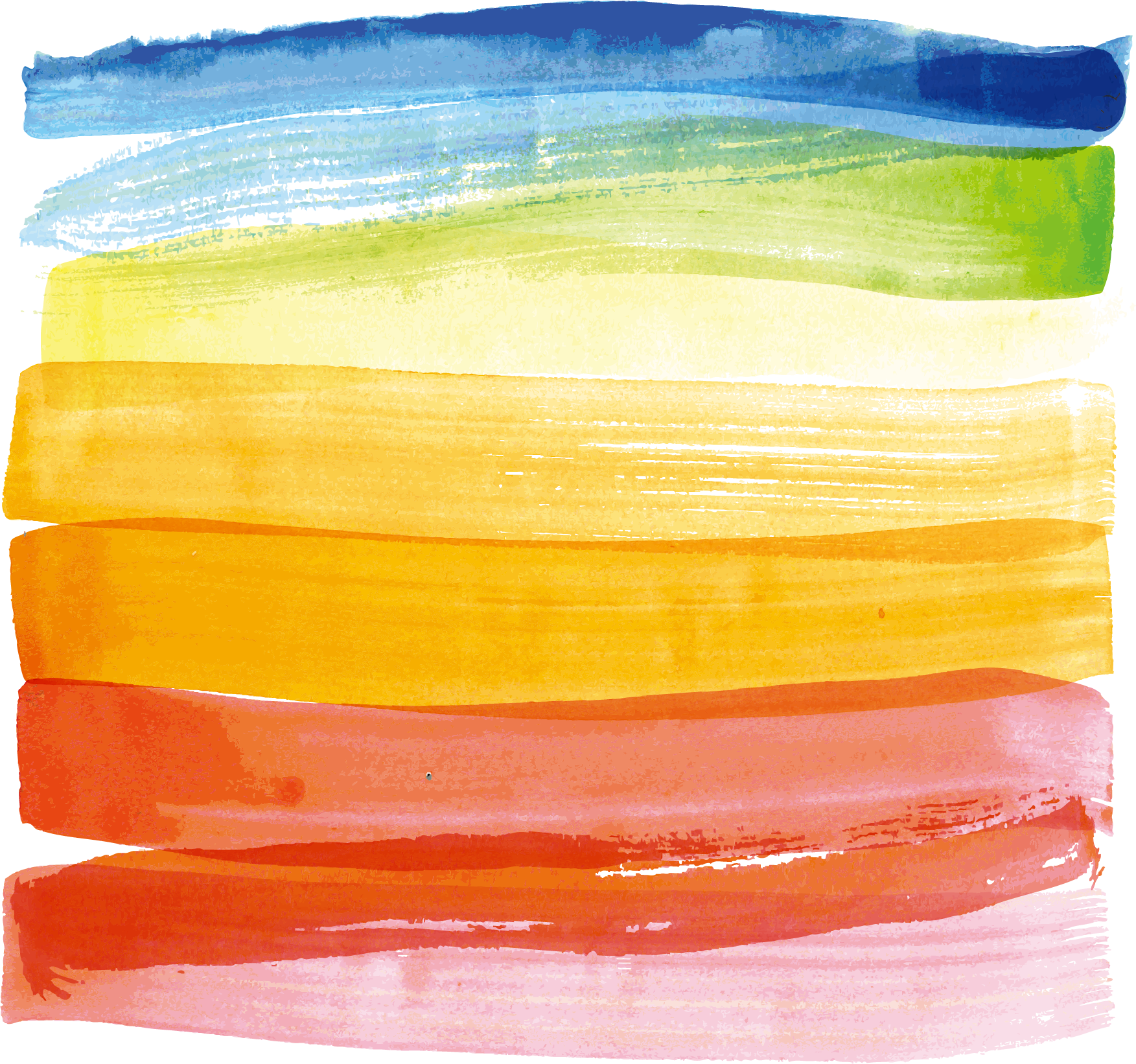 Sometimes when all your   dreams may have seen better days
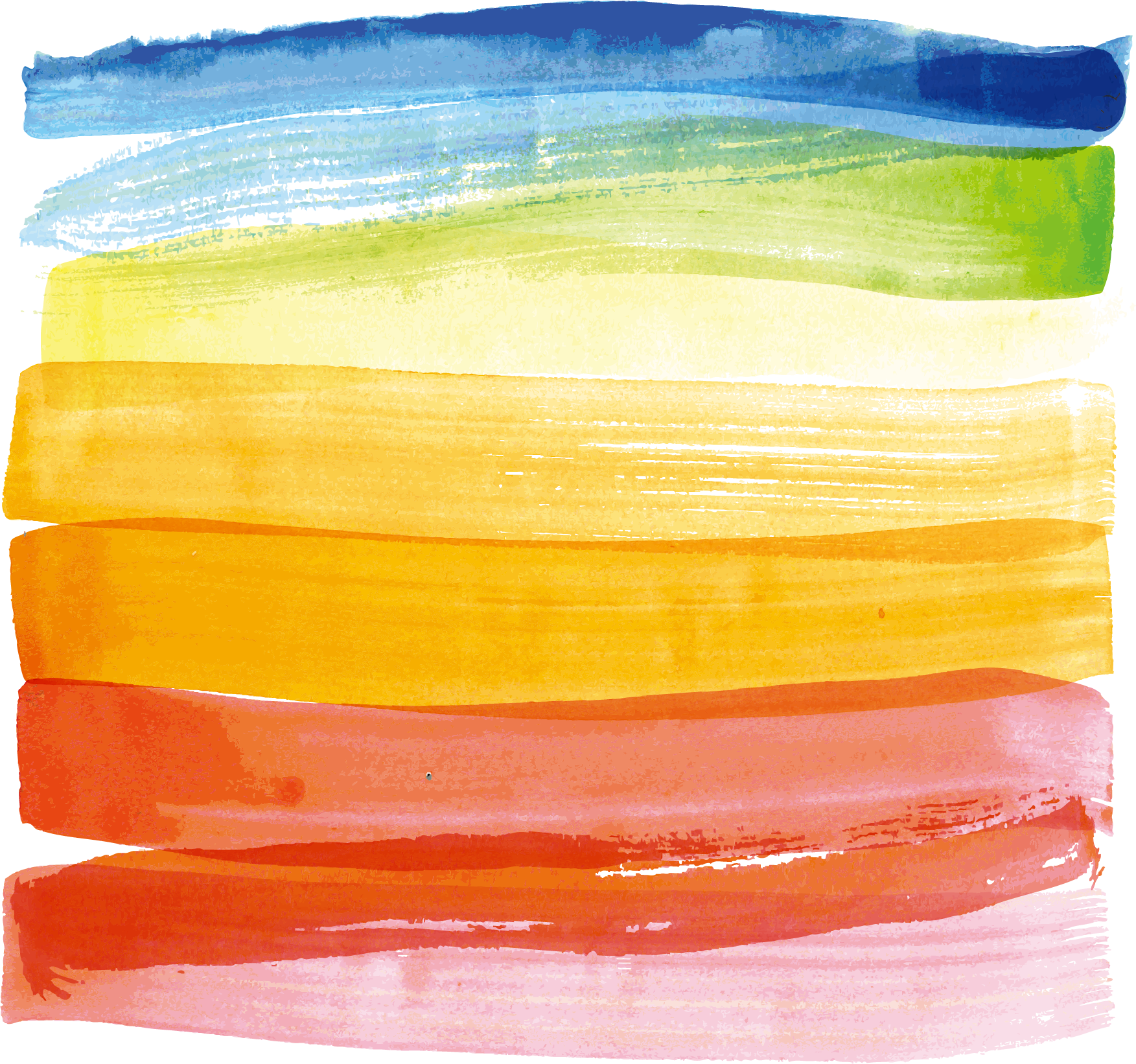 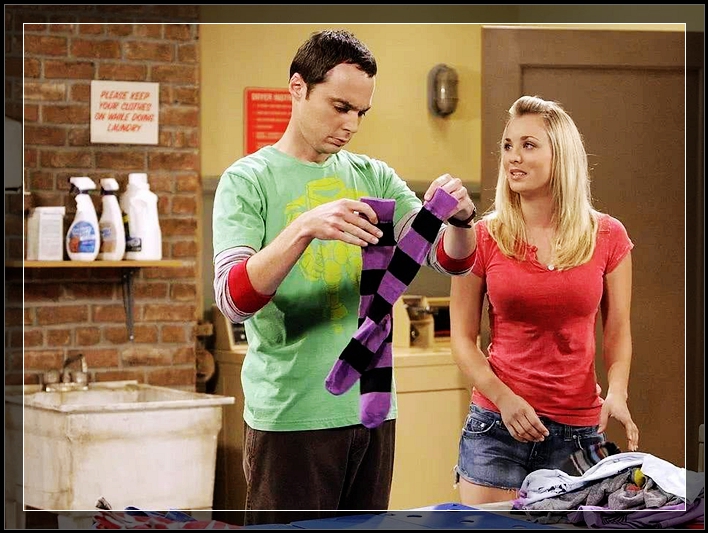 And you don't know how or why, but you've lost your way
Have no fear when your 
tears are fallin'
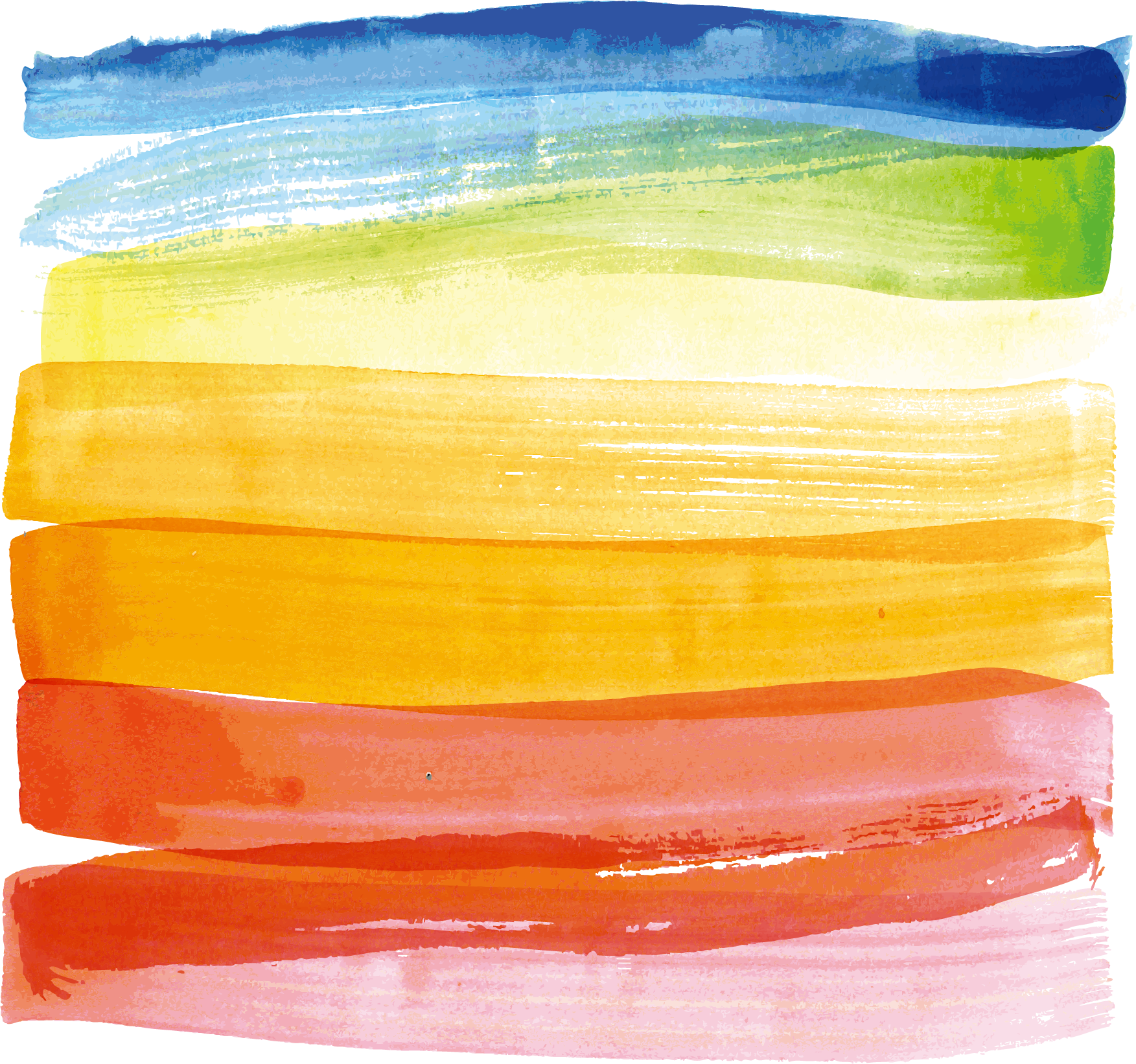 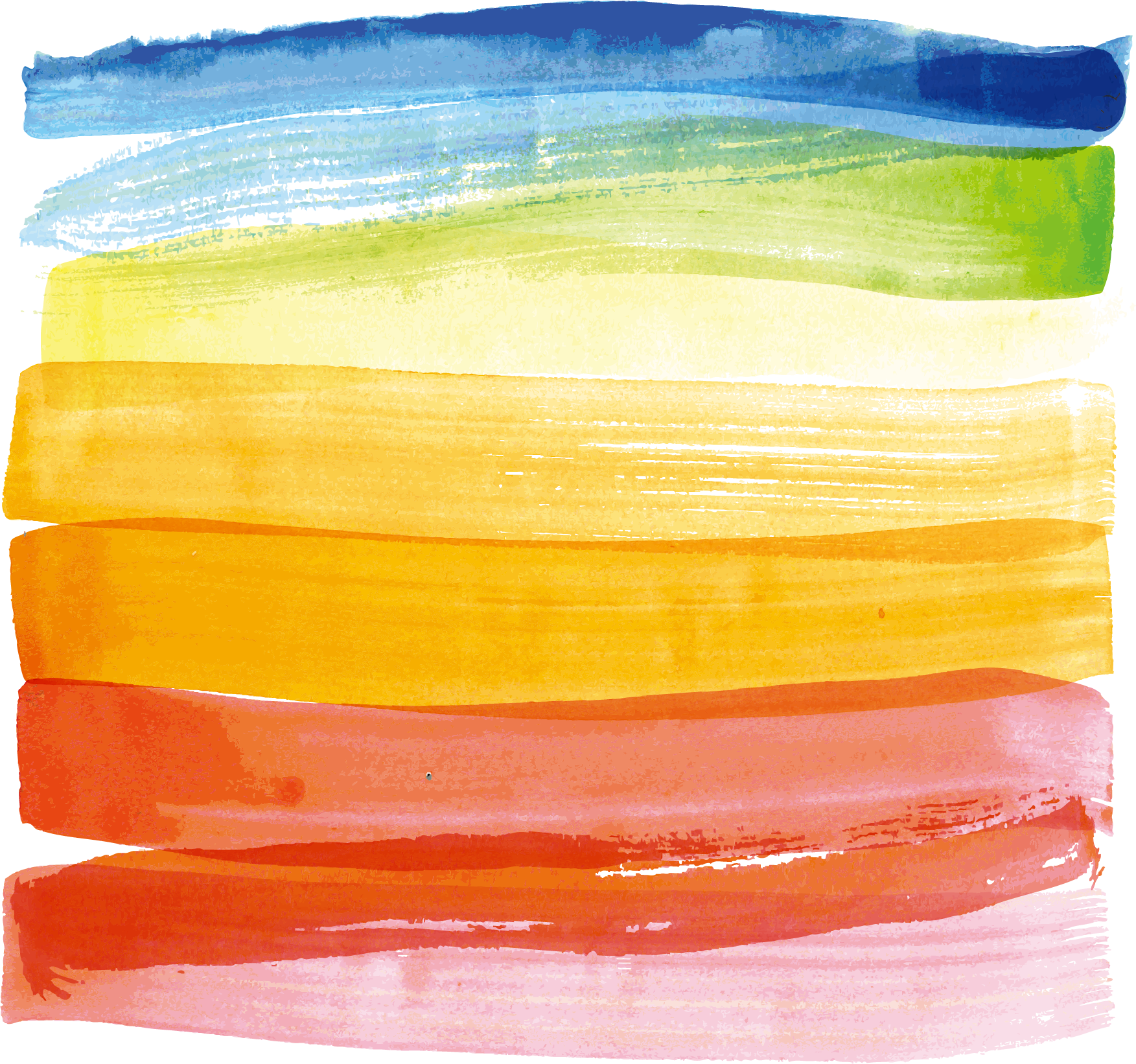 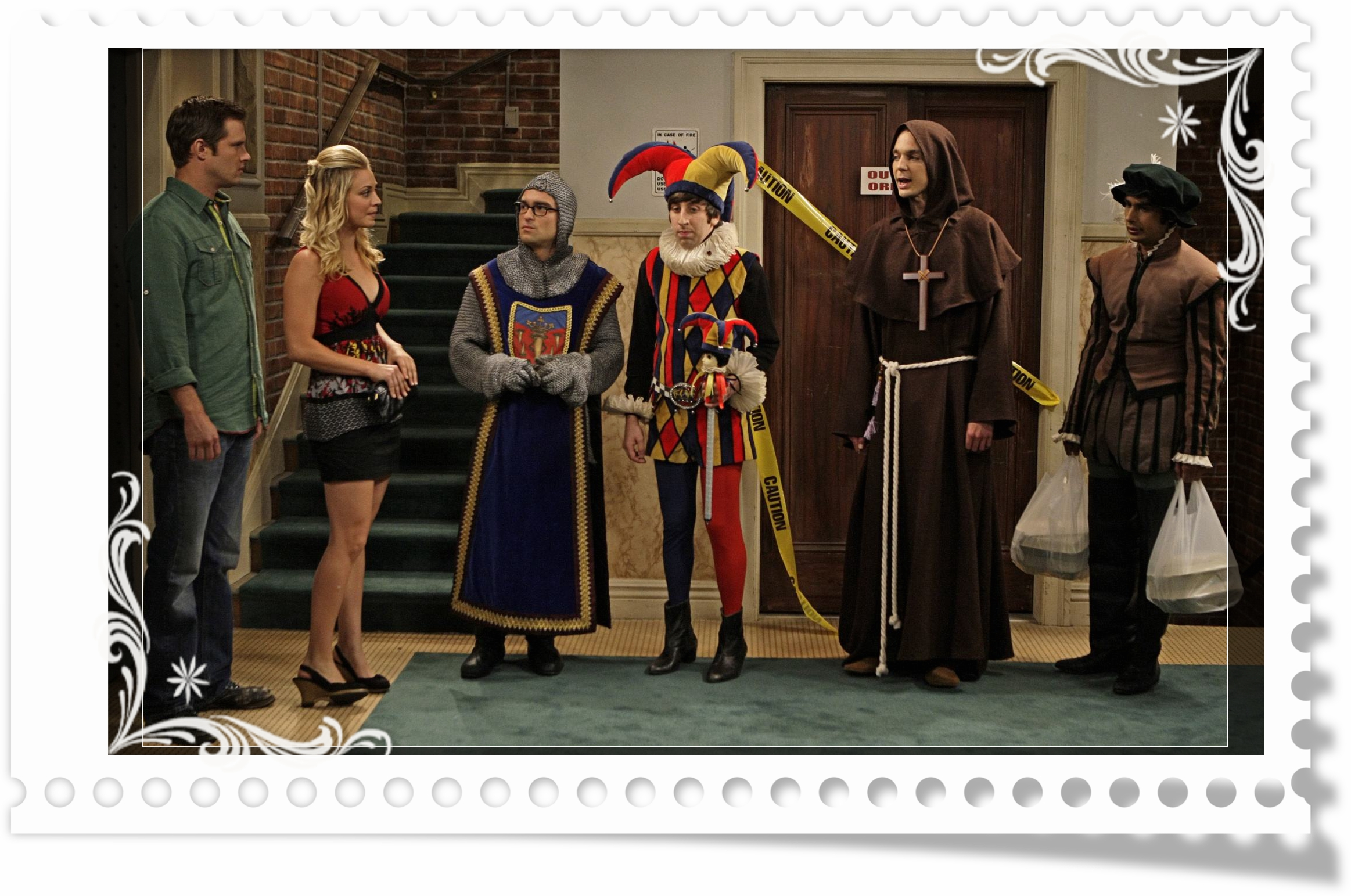 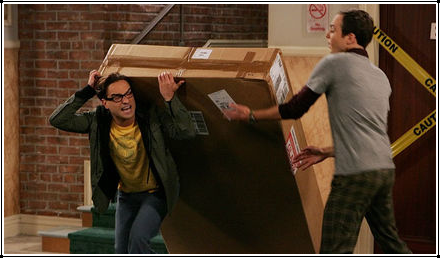 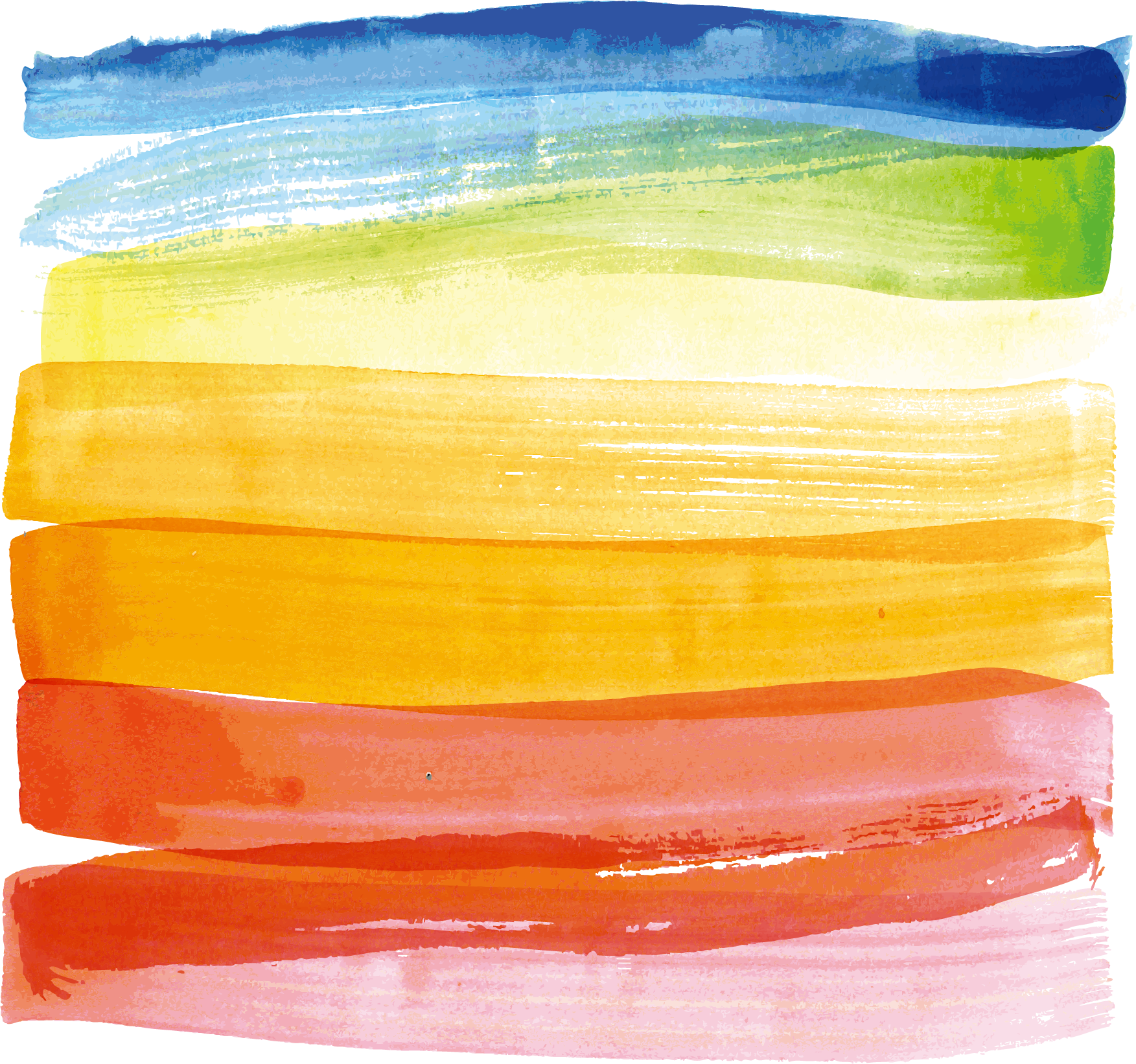 I will hear your spirit callin
And I swear I'll be there come what may
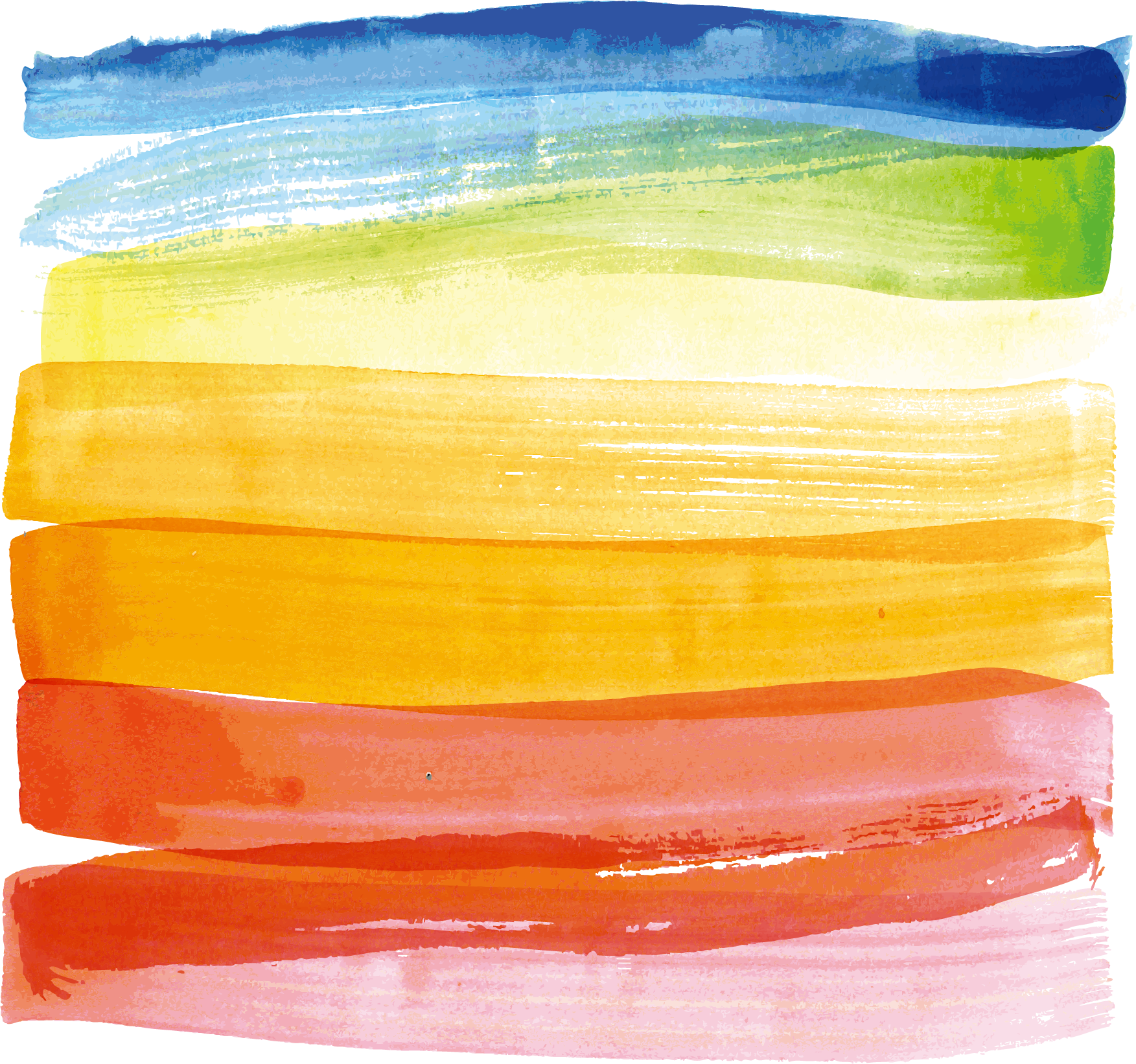 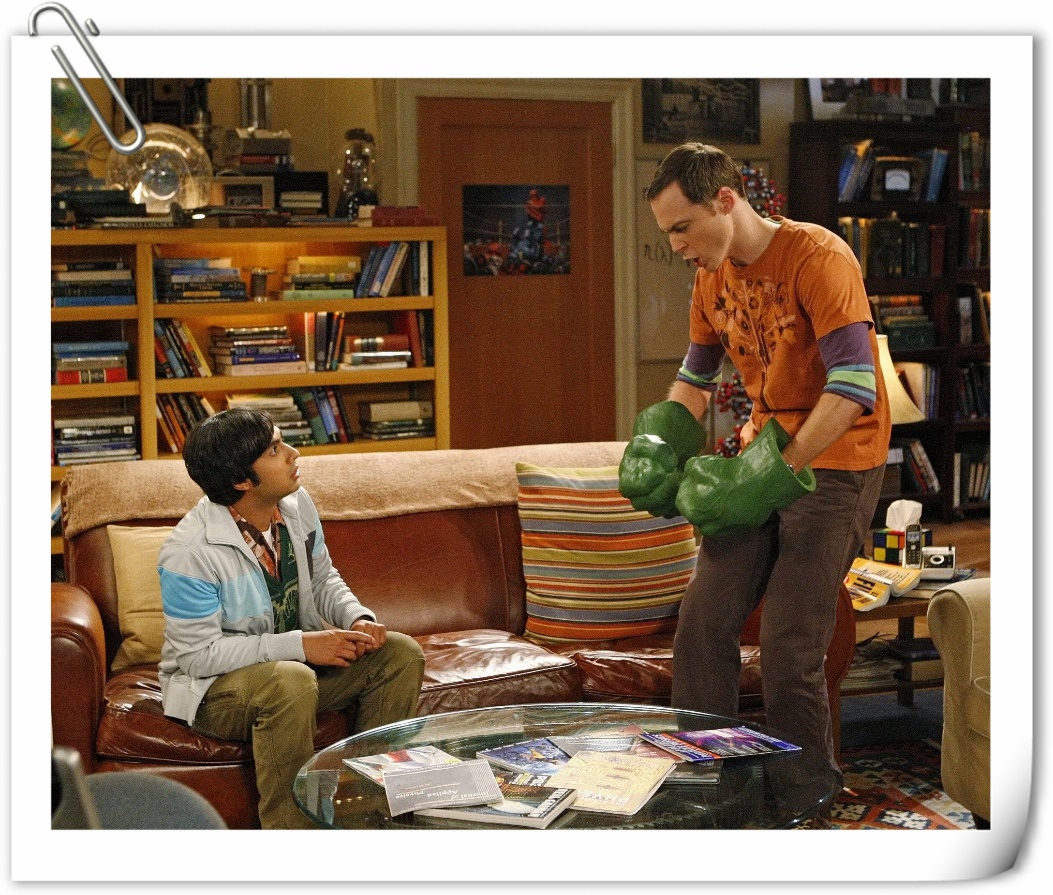 When you have no light to 
         guide you
And no one to walk beside you
I will come to you
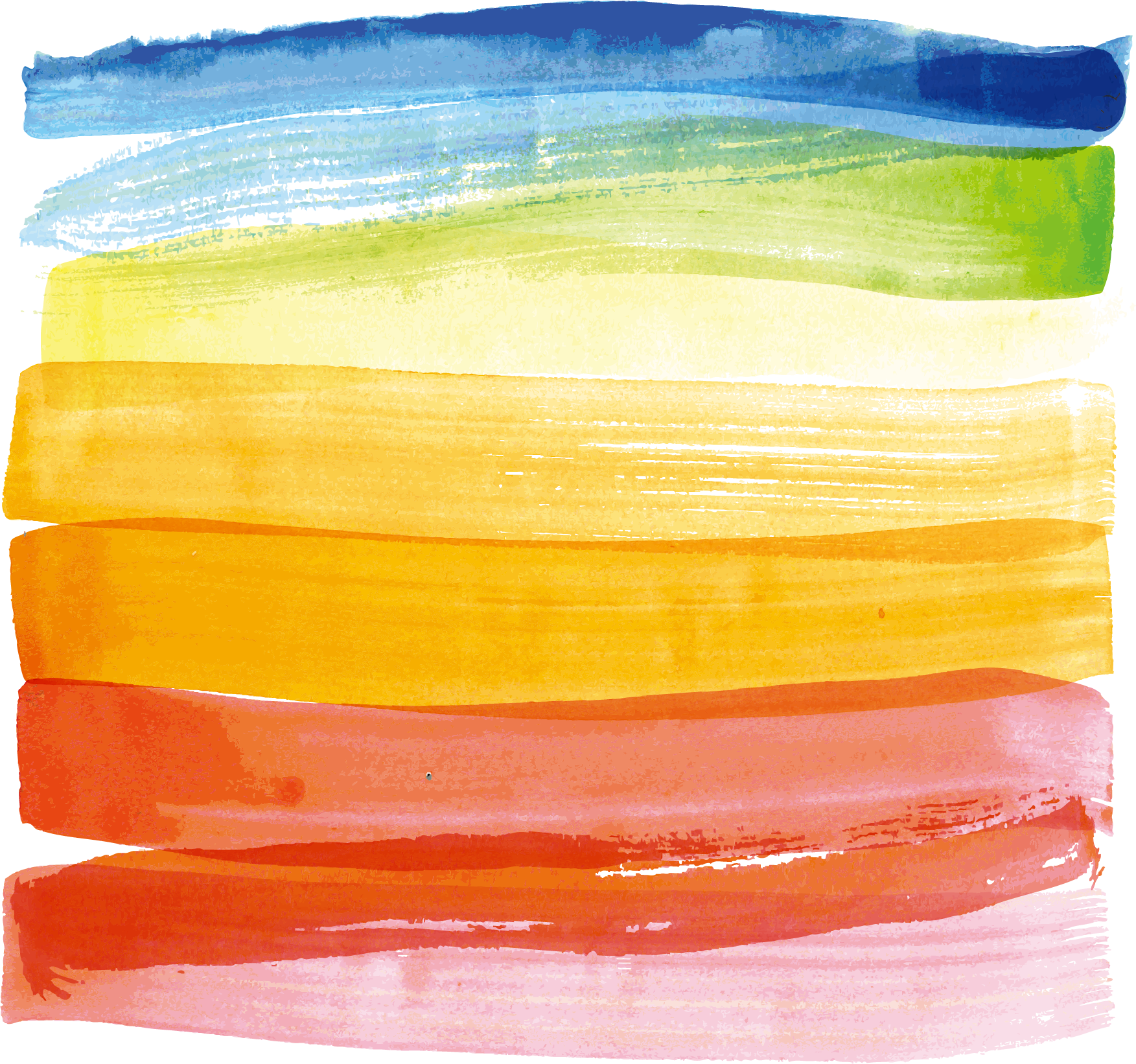 Oh ,I will come to you
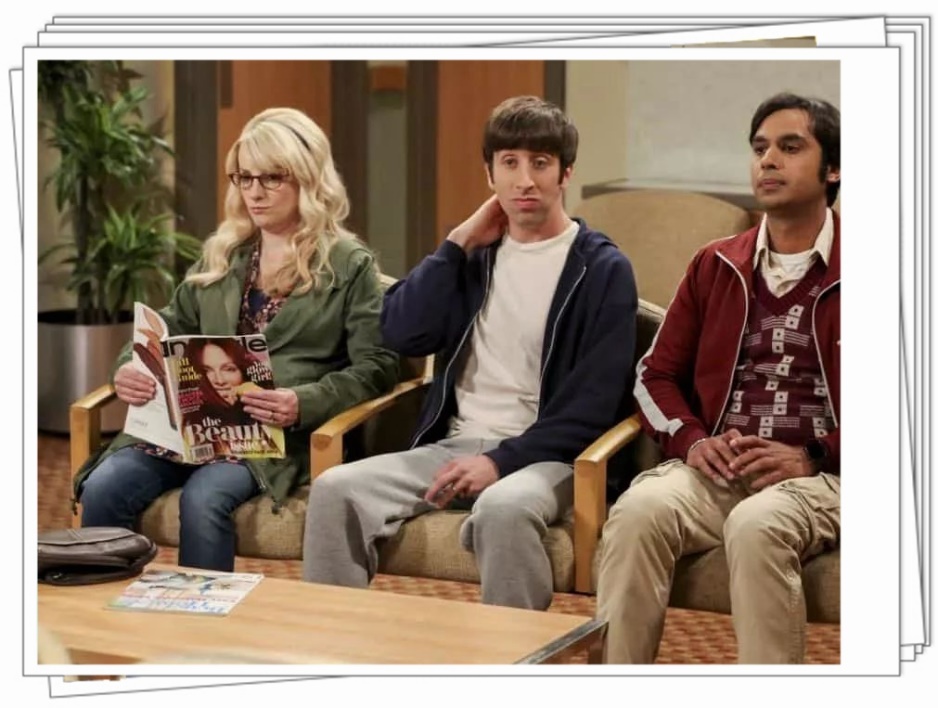 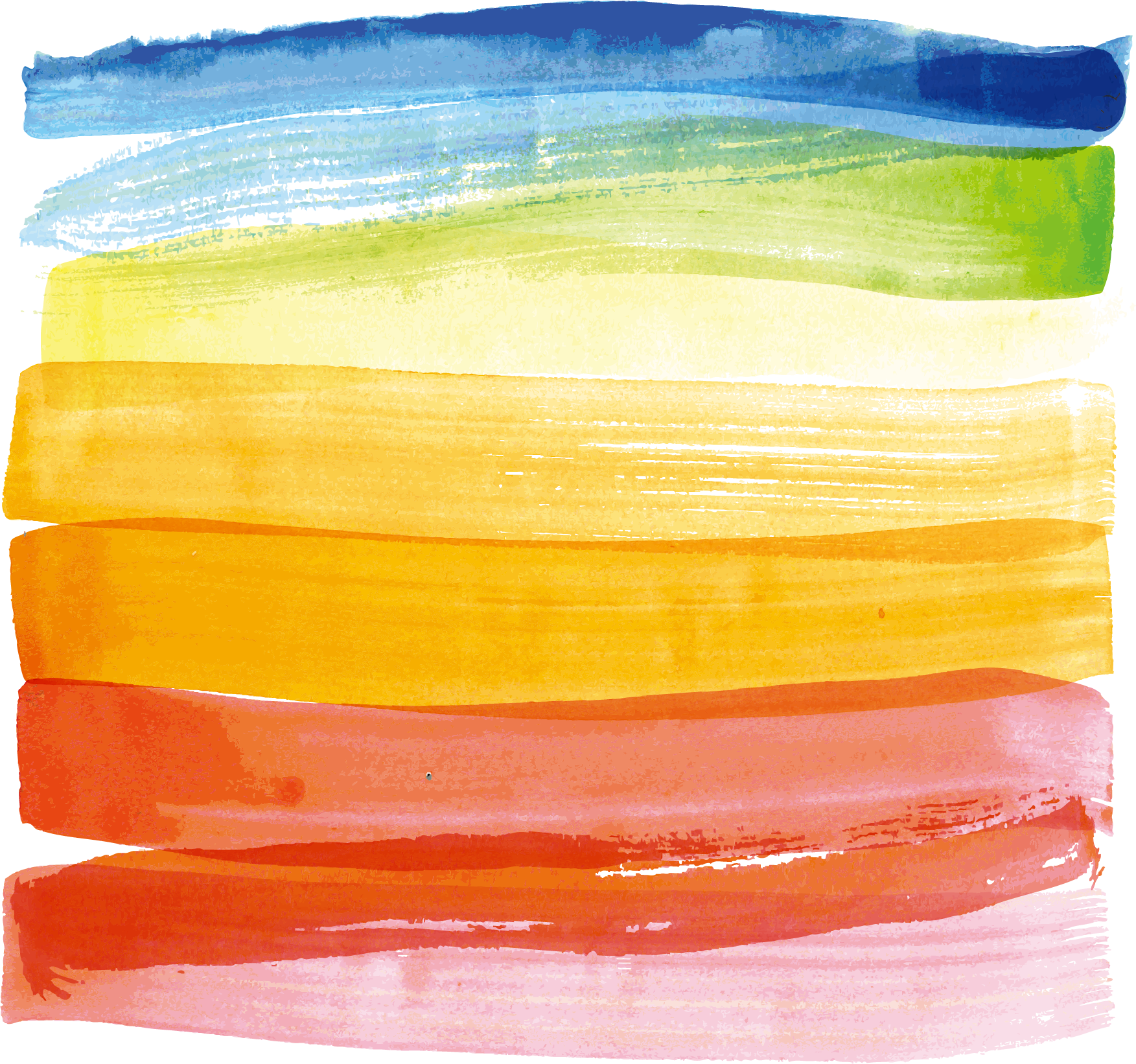 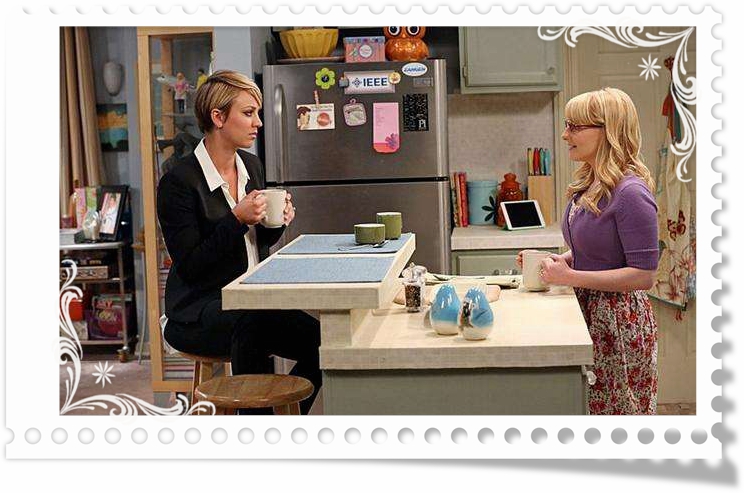 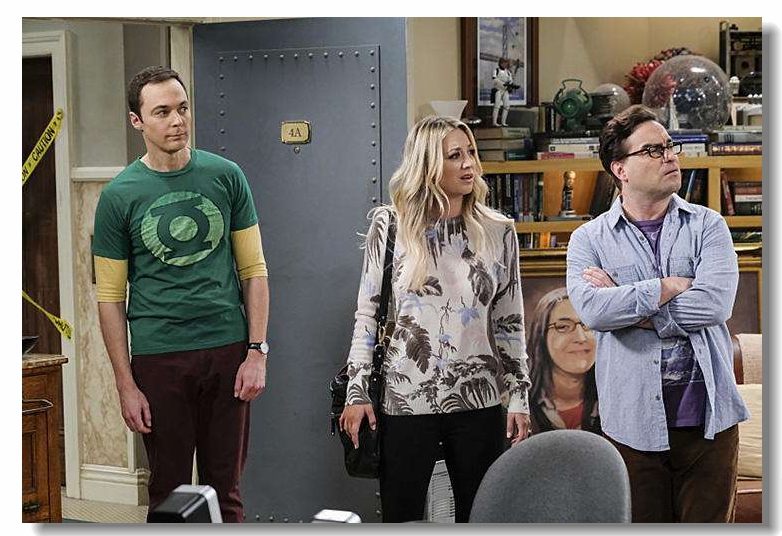 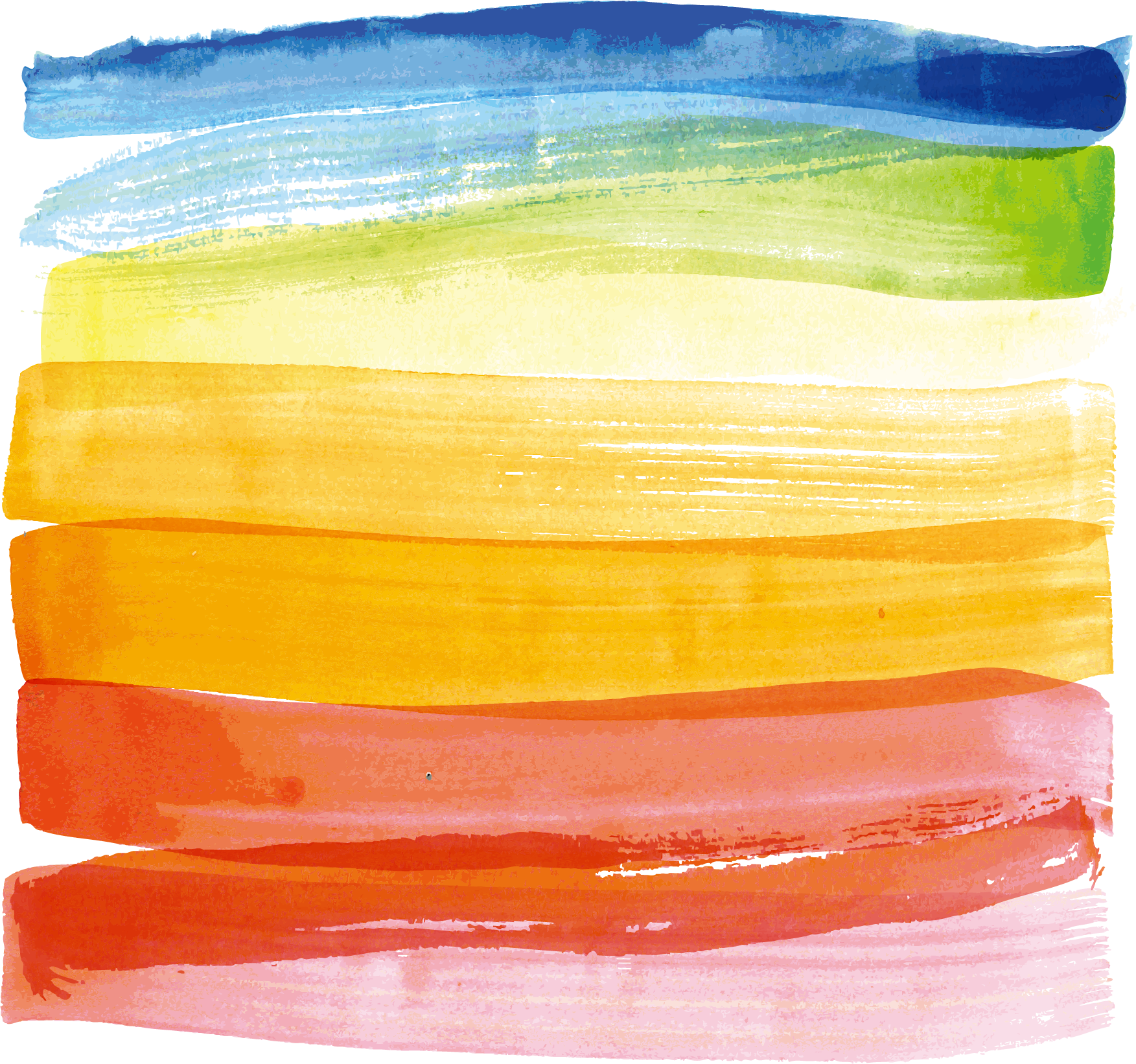 When the night is dark and stormy
You won't have to reach out for me
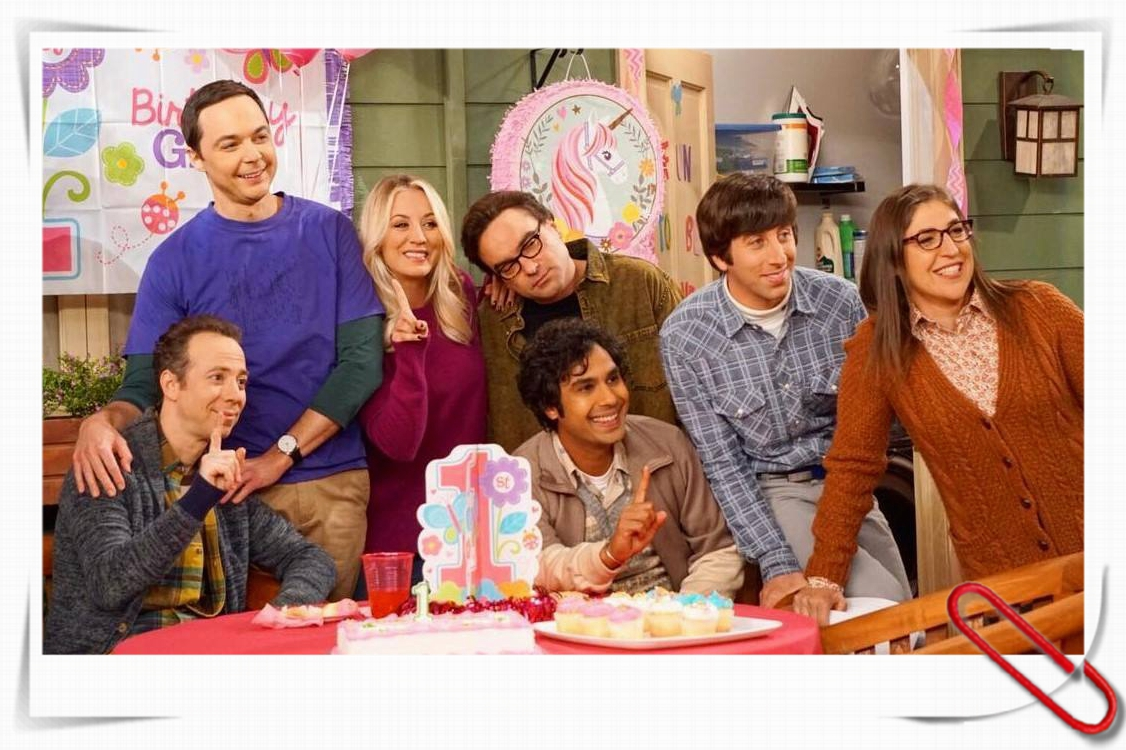 Oh I will come to you
I will come to you
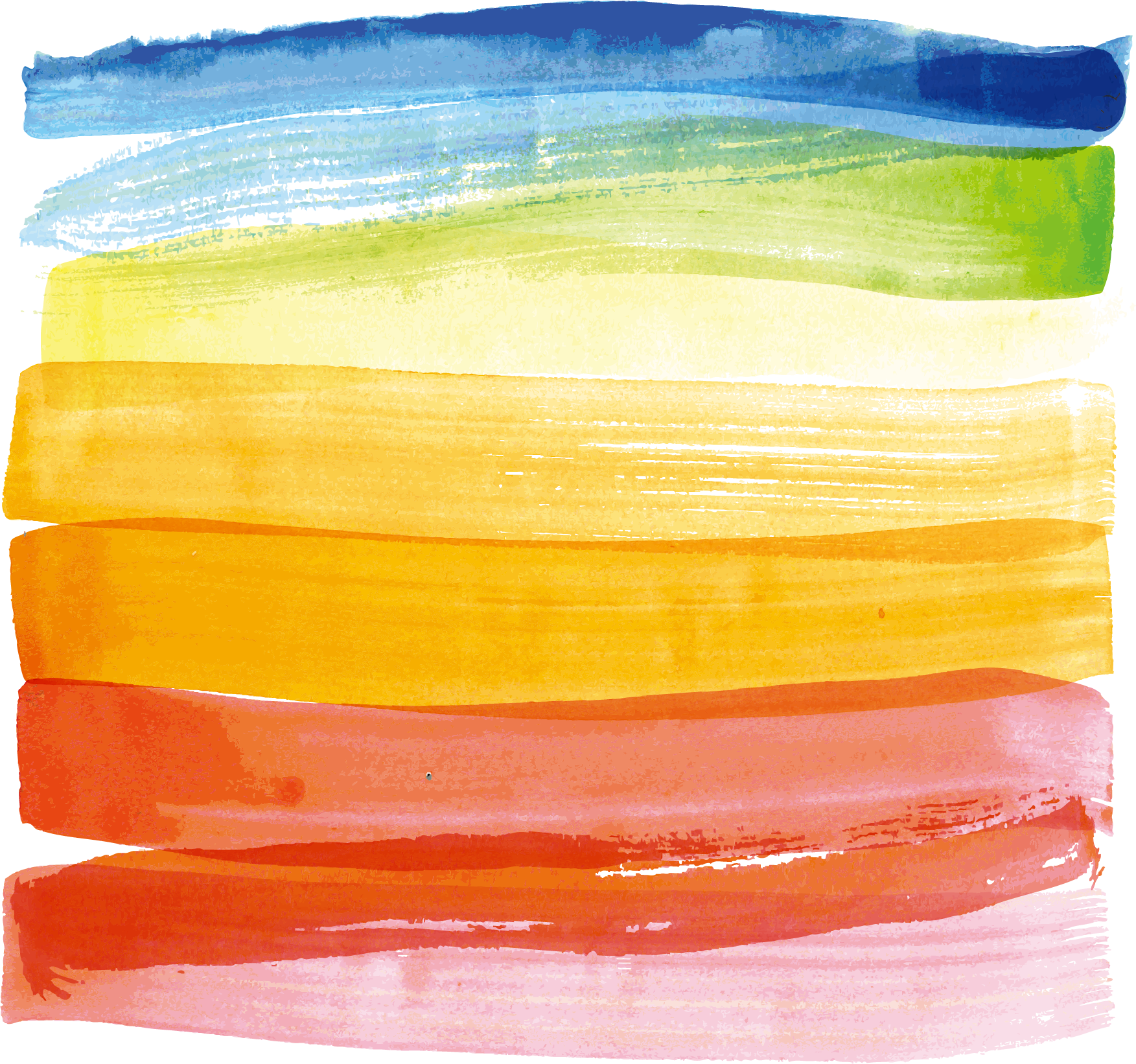 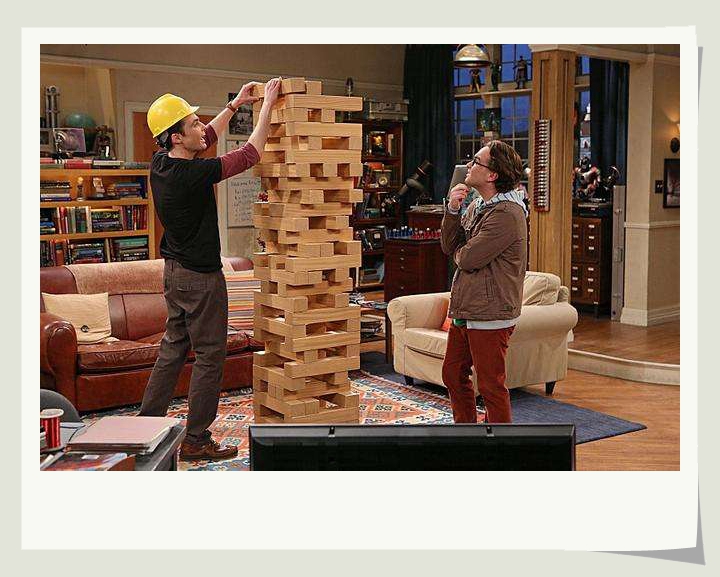 Oh, la……
I will come to you la
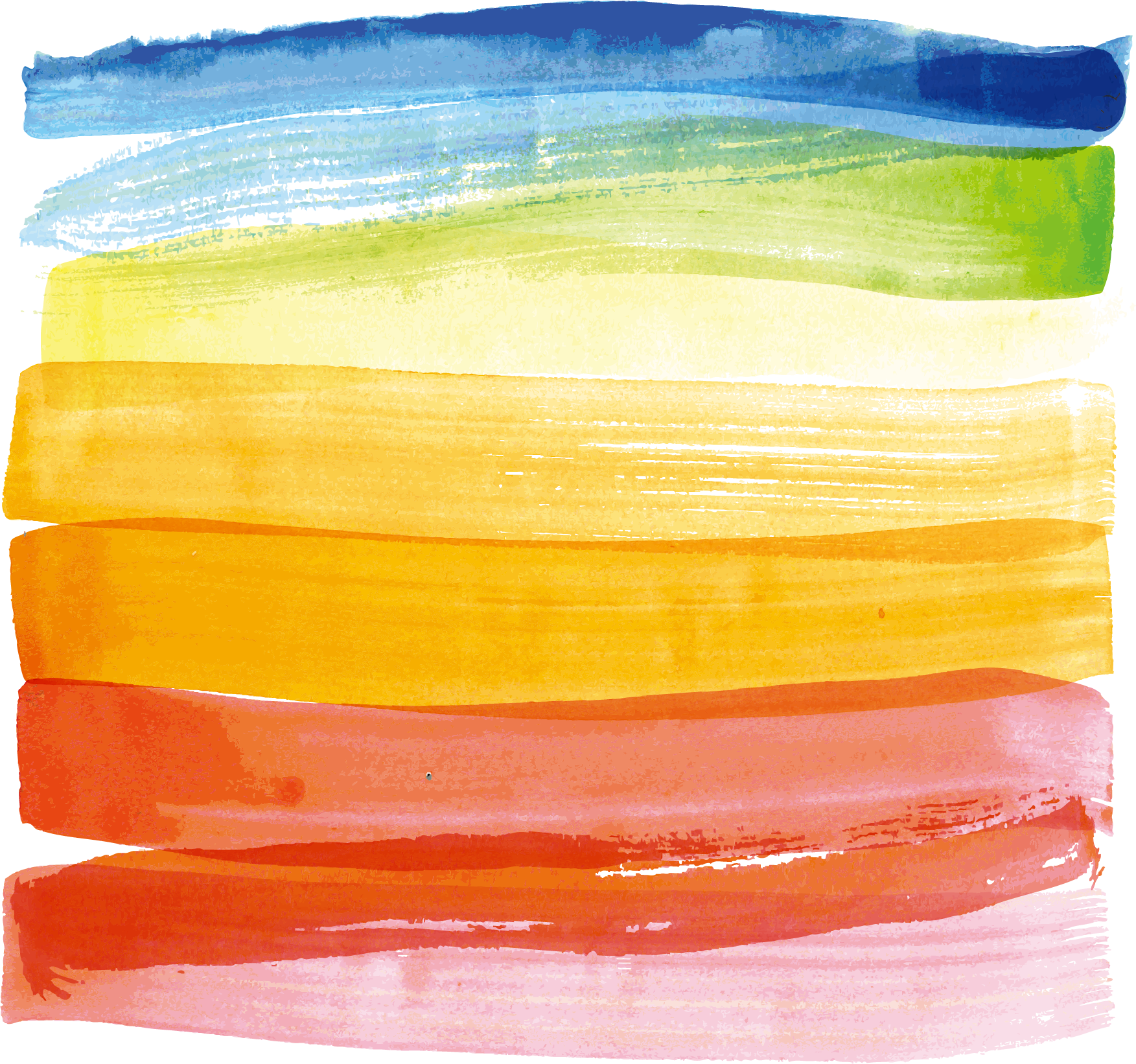 'Cause even if we can’t
     be together
We'll be friends now 
    and forever
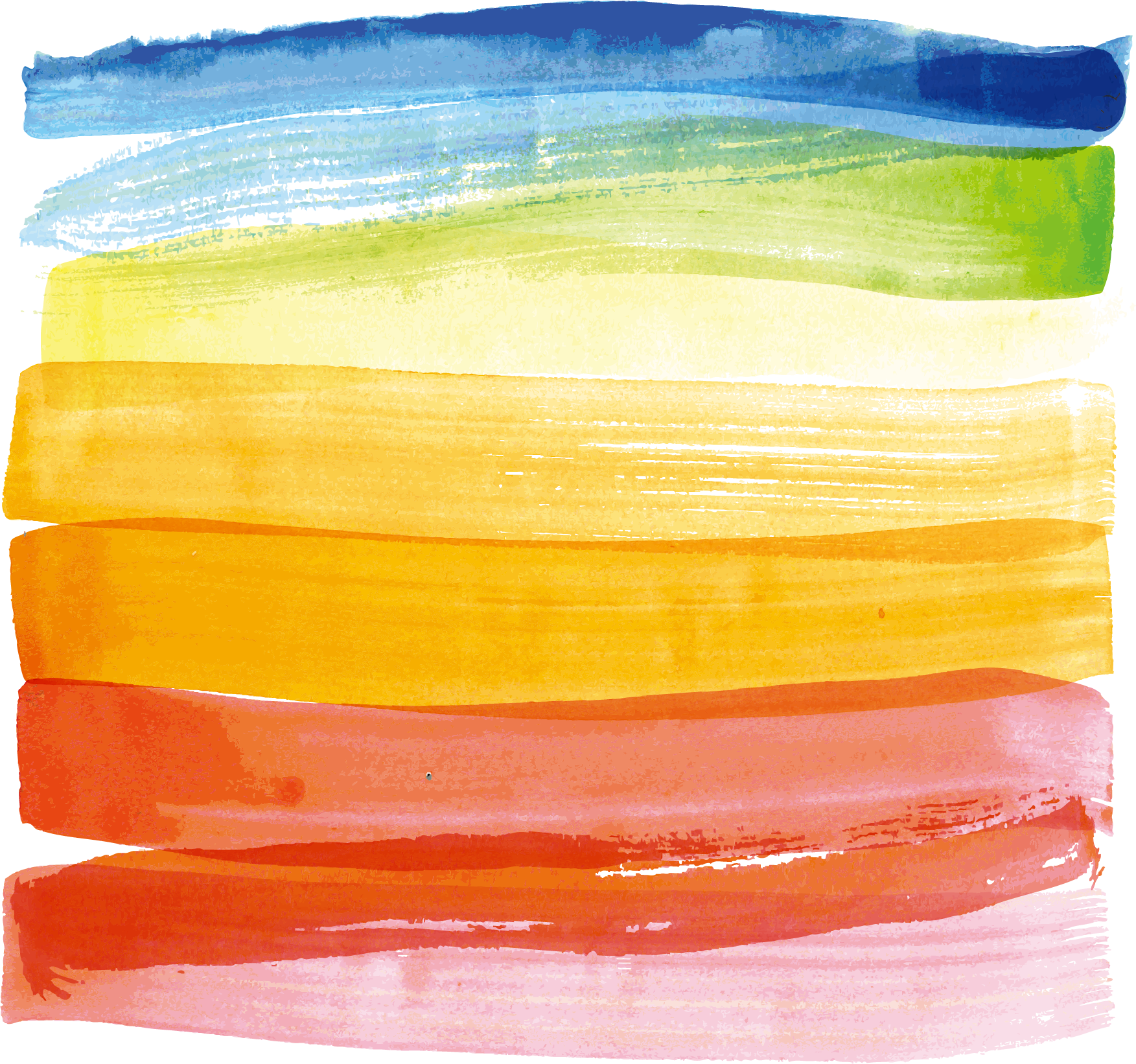 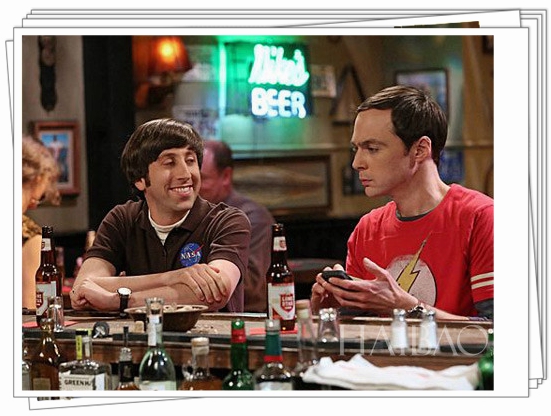 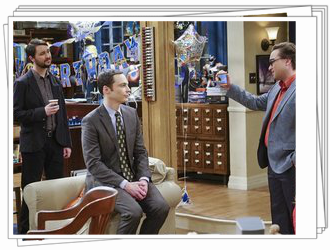 And i swear that i'll be
 there come what may
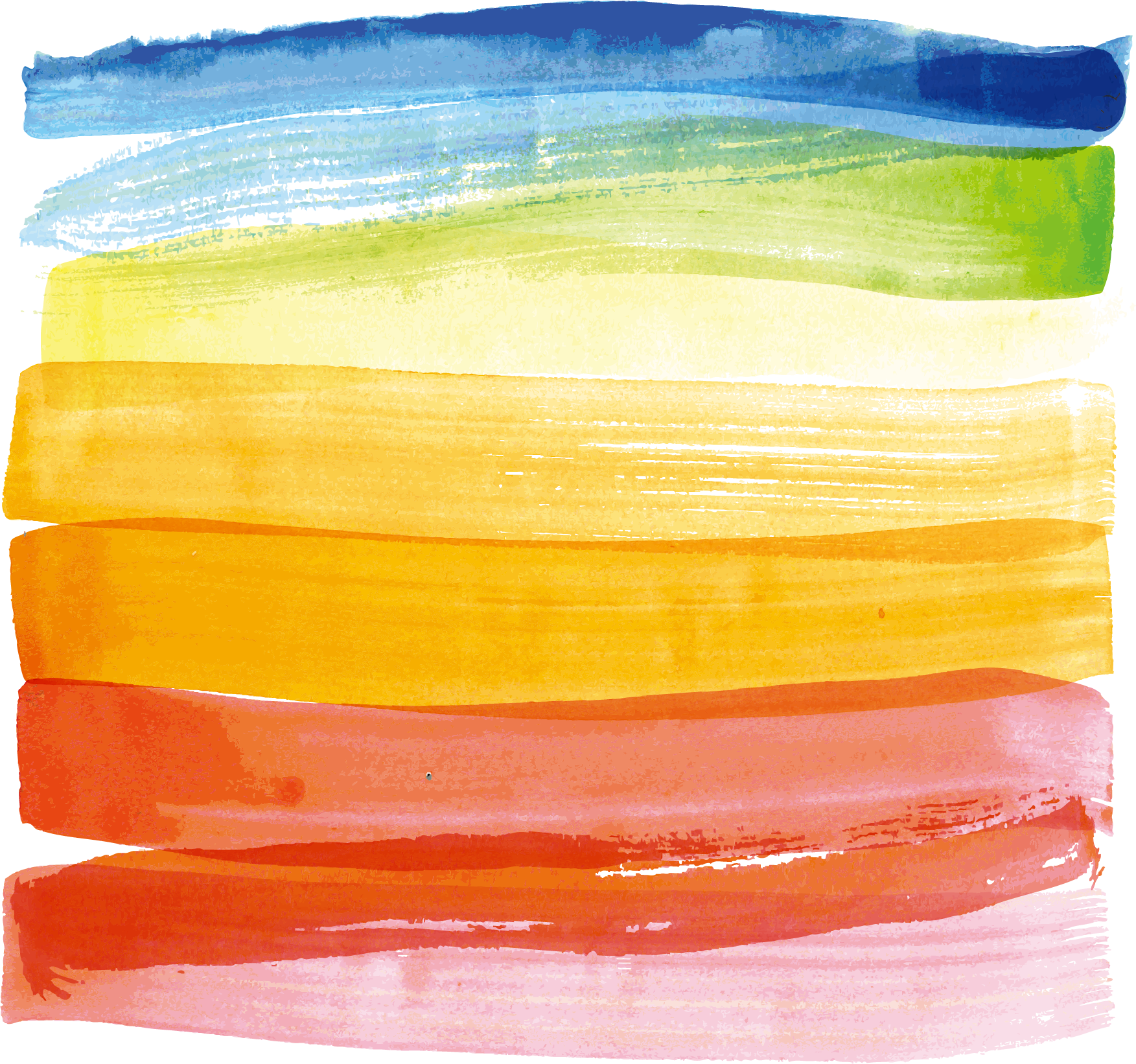 When the night is dark and stormy
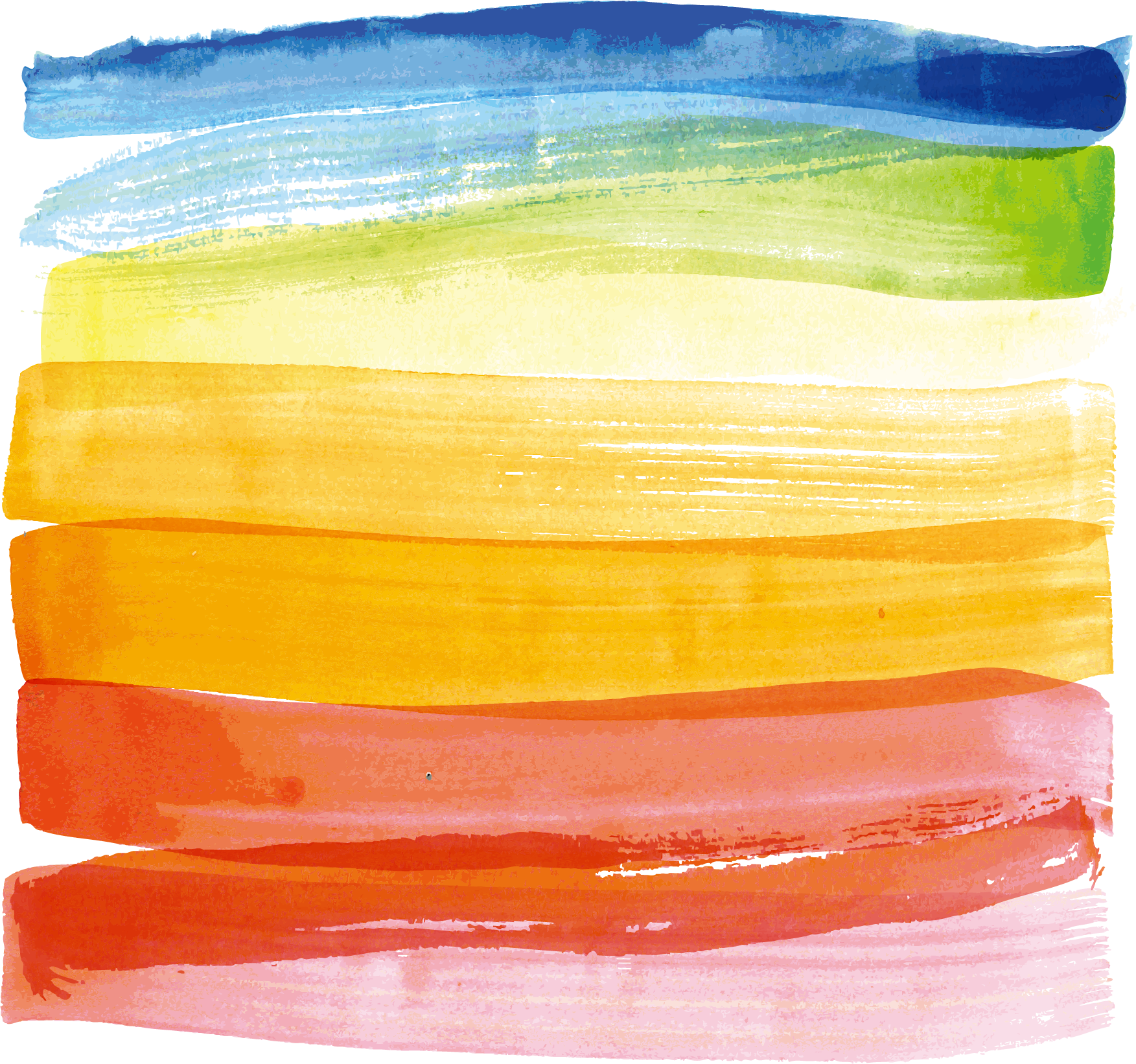 You won't have to reach out for me
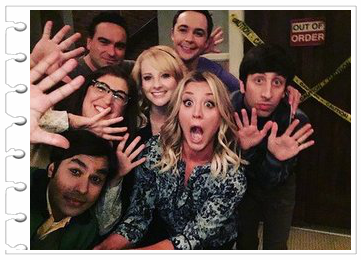 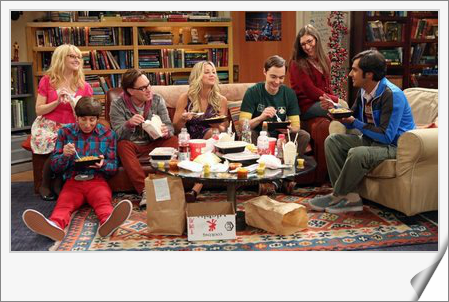 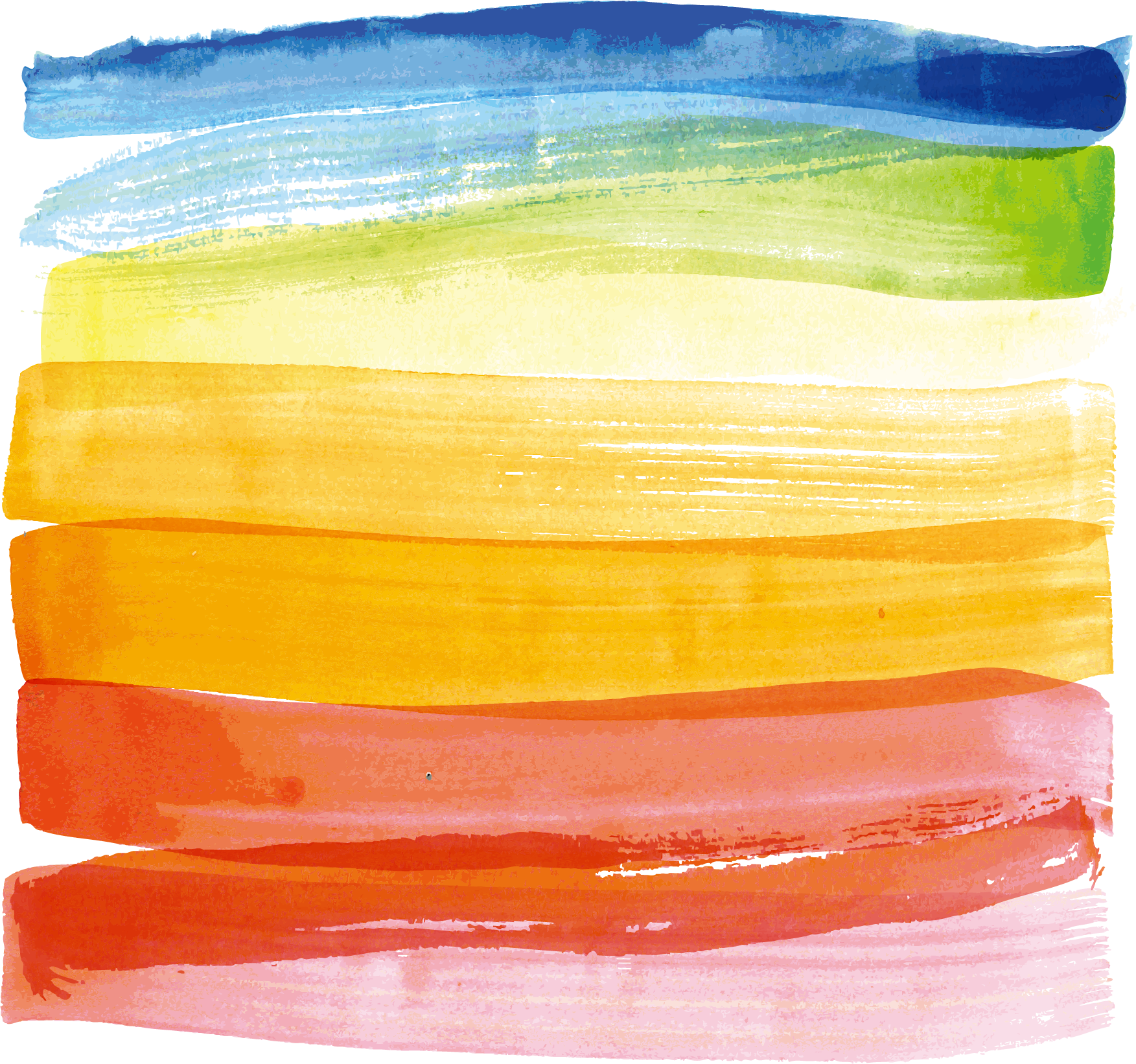 I will come to you
Oh i will come to you
Oh……
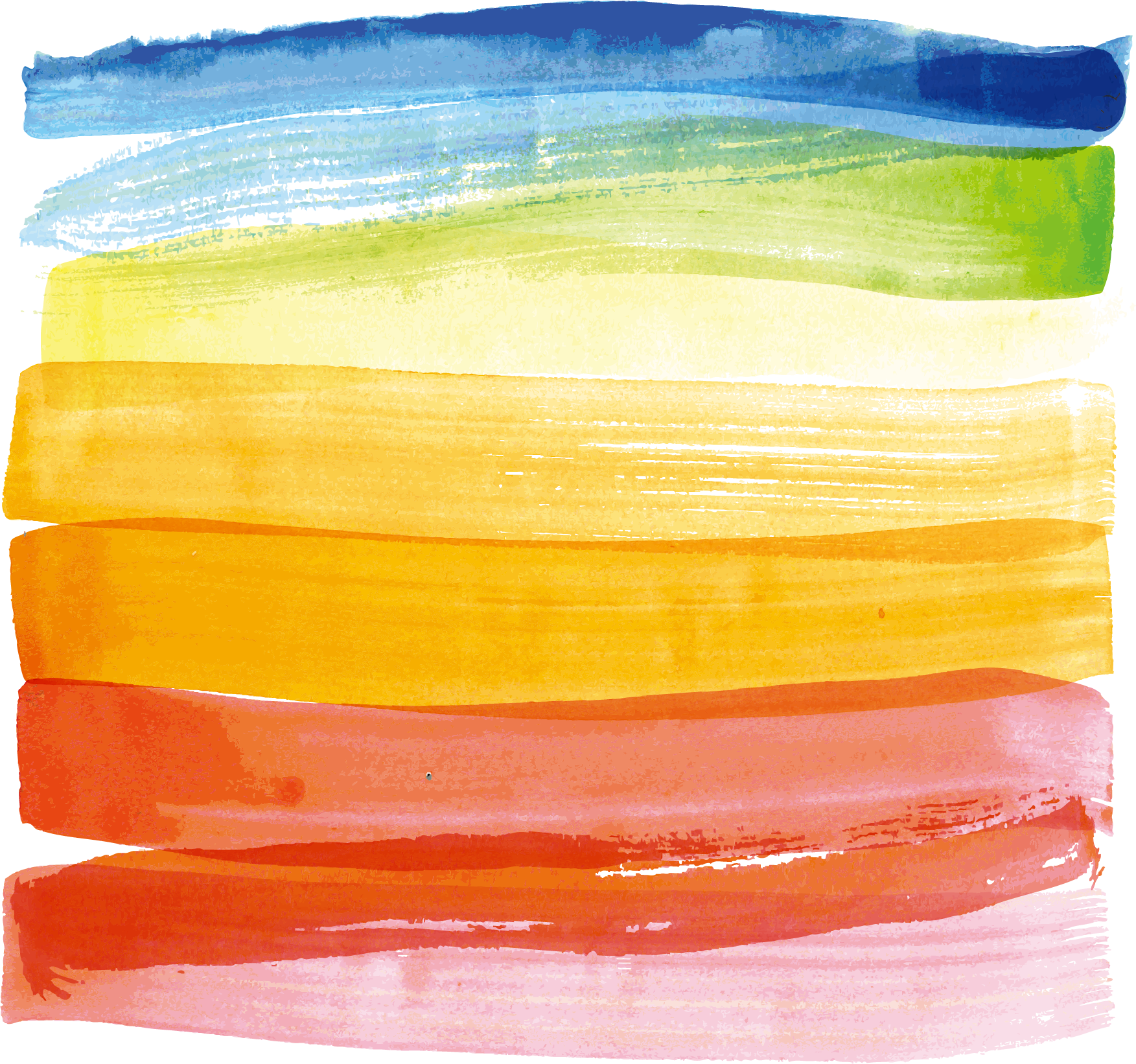 We all need somebody we can turn to
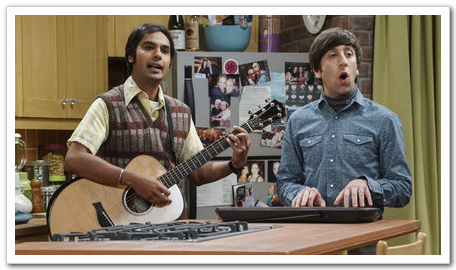 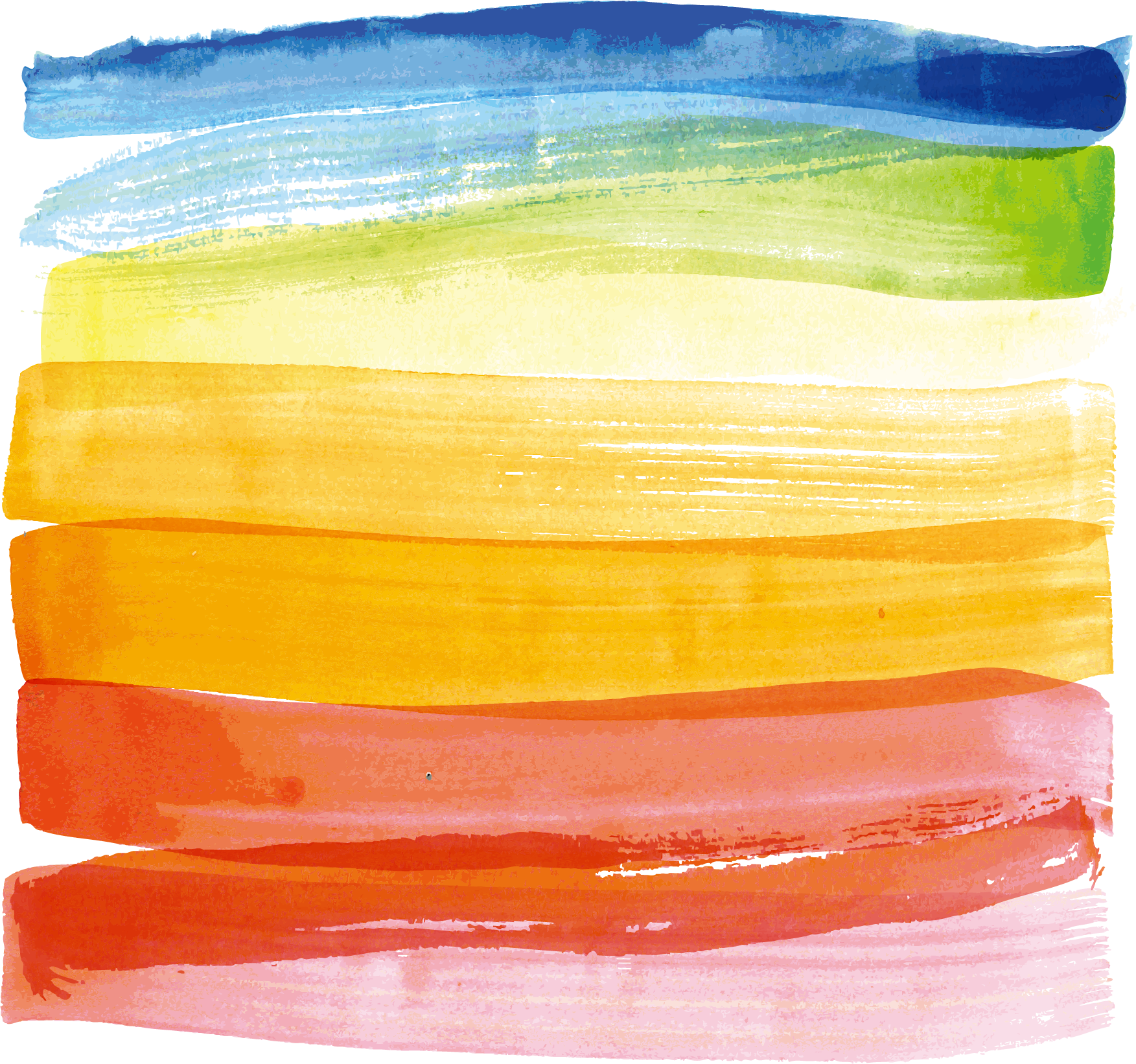 Oh
Someone who'll always understand
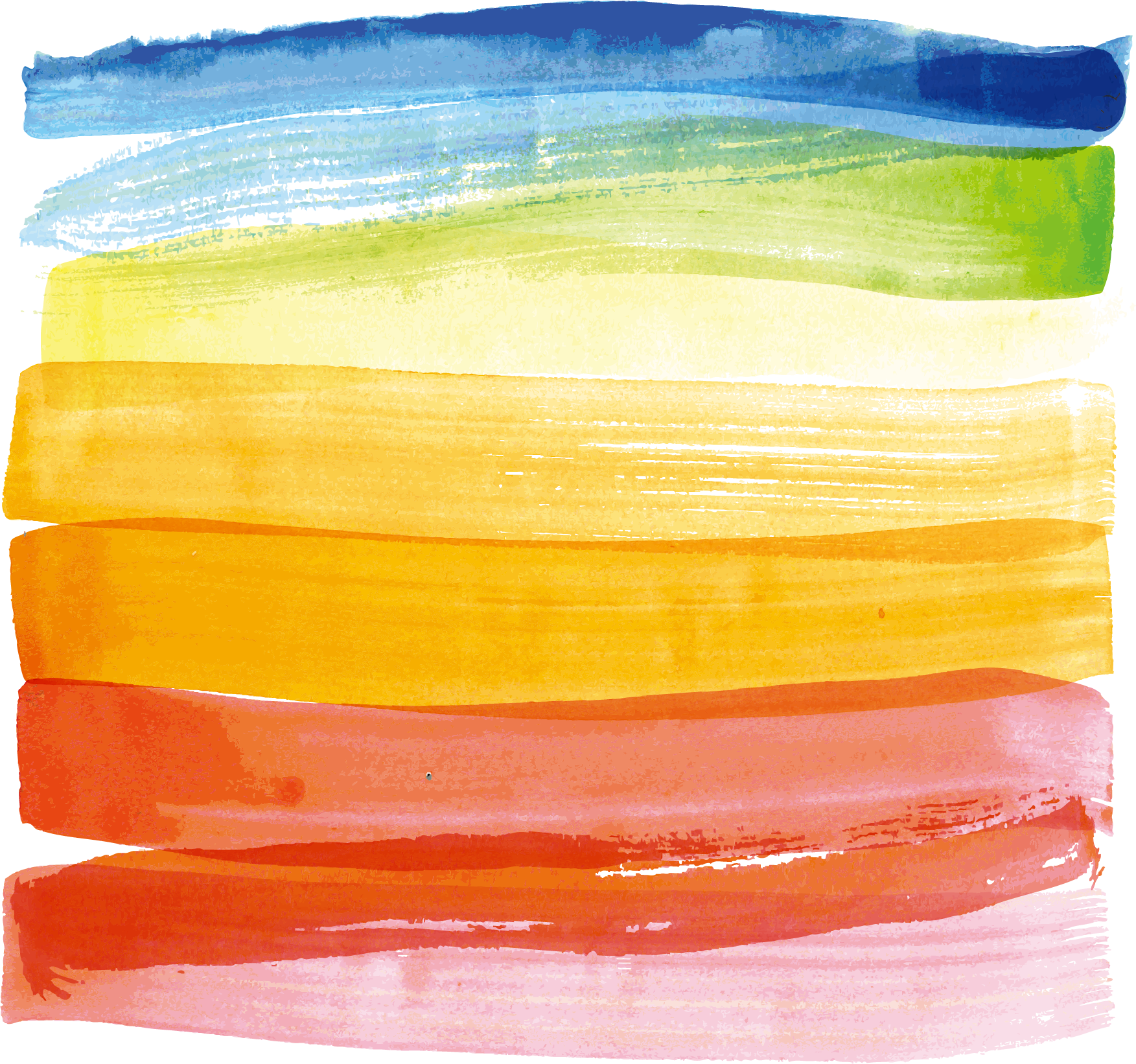 And you need the strength to keep tryin'
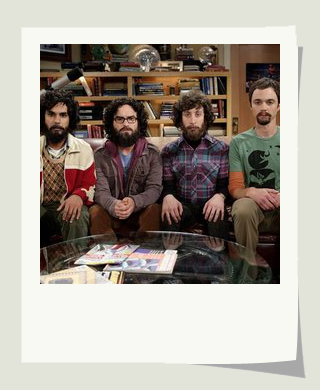 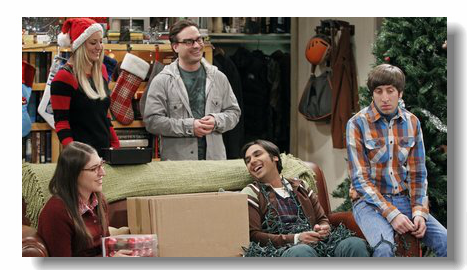 Oh…
So if you feel that your 
     soul is dyin'
La…
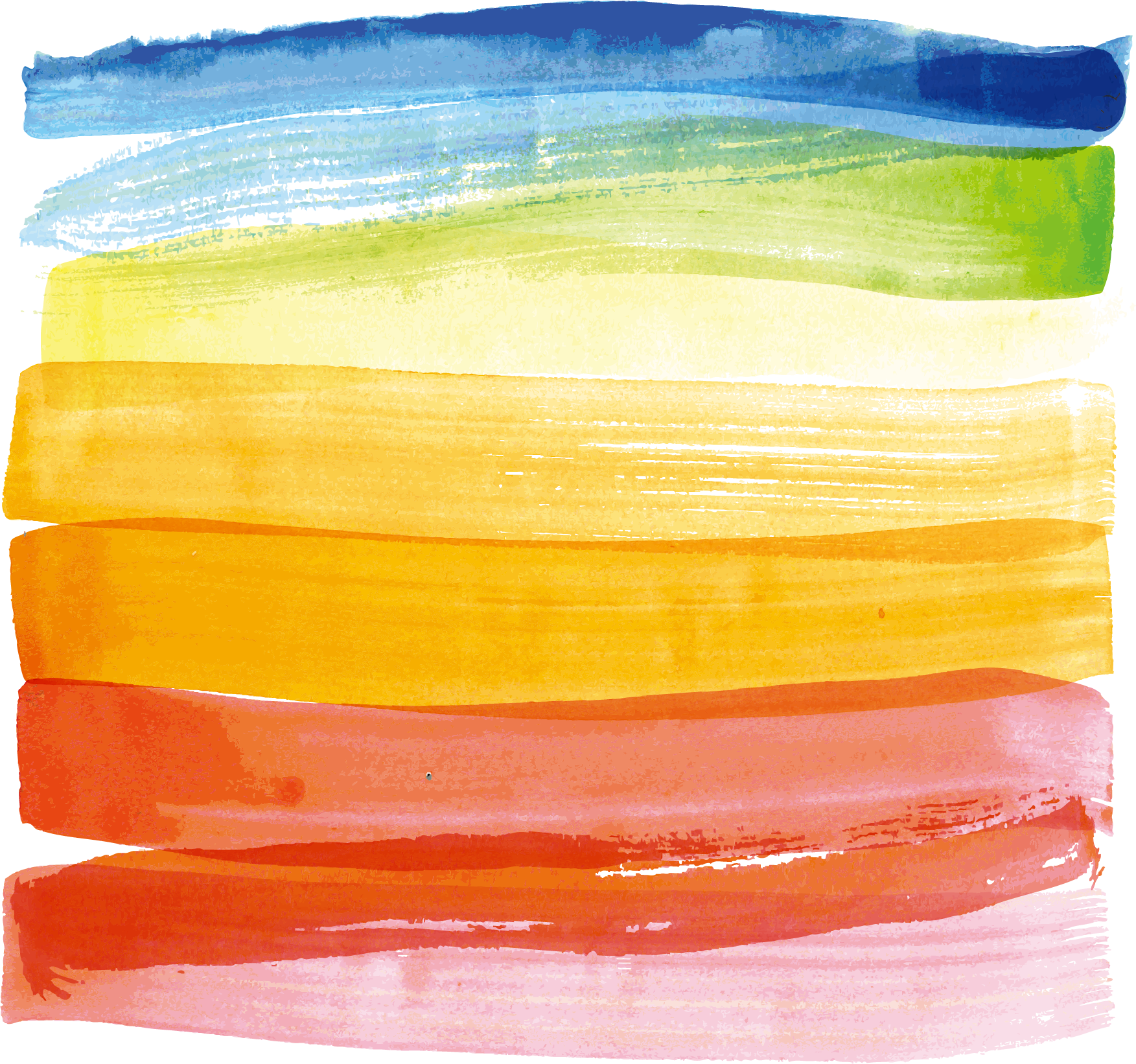 I'll reach out and take your hand
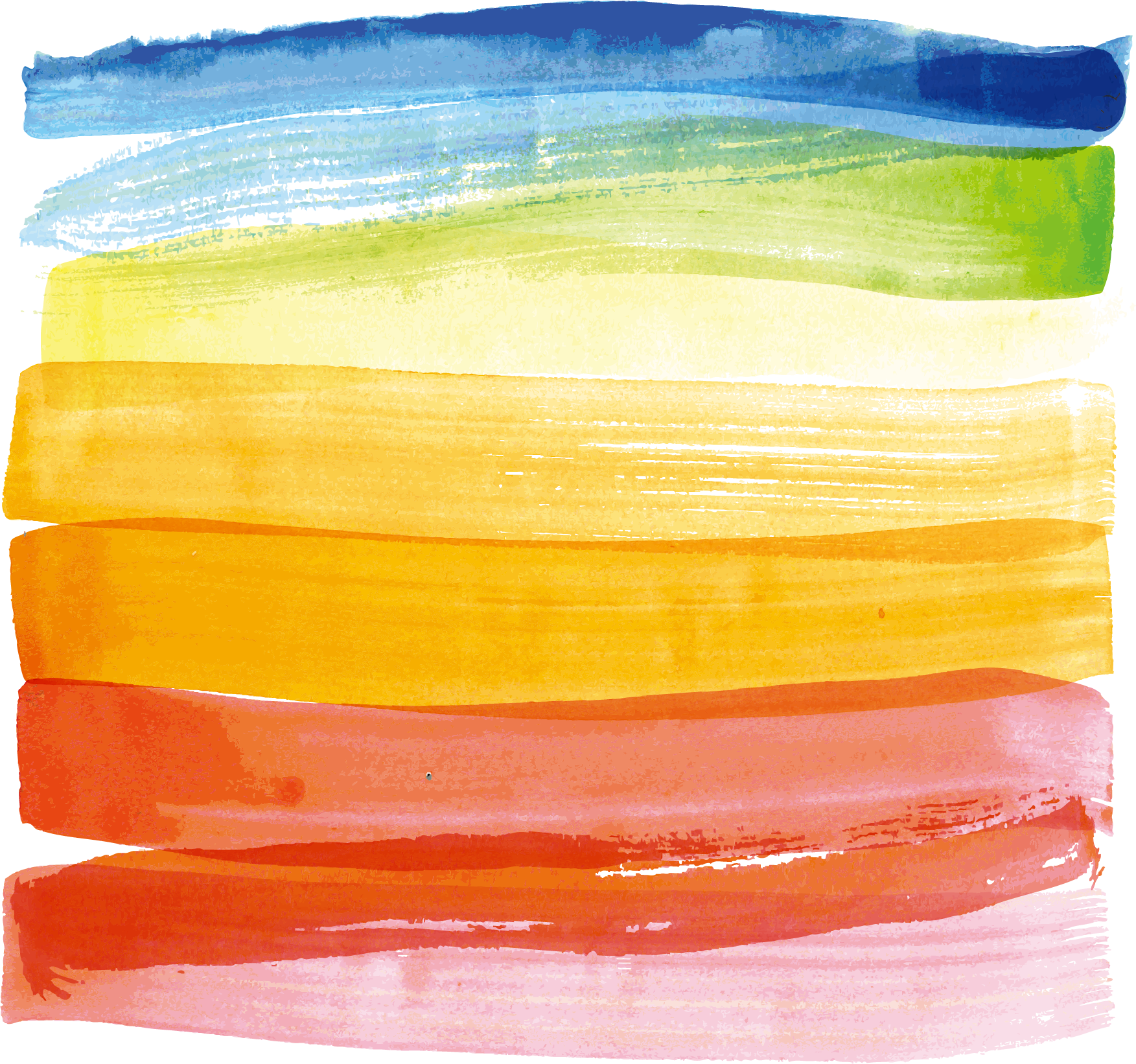 Hey…La…
I will reach out for you
Ho oh I will come to you
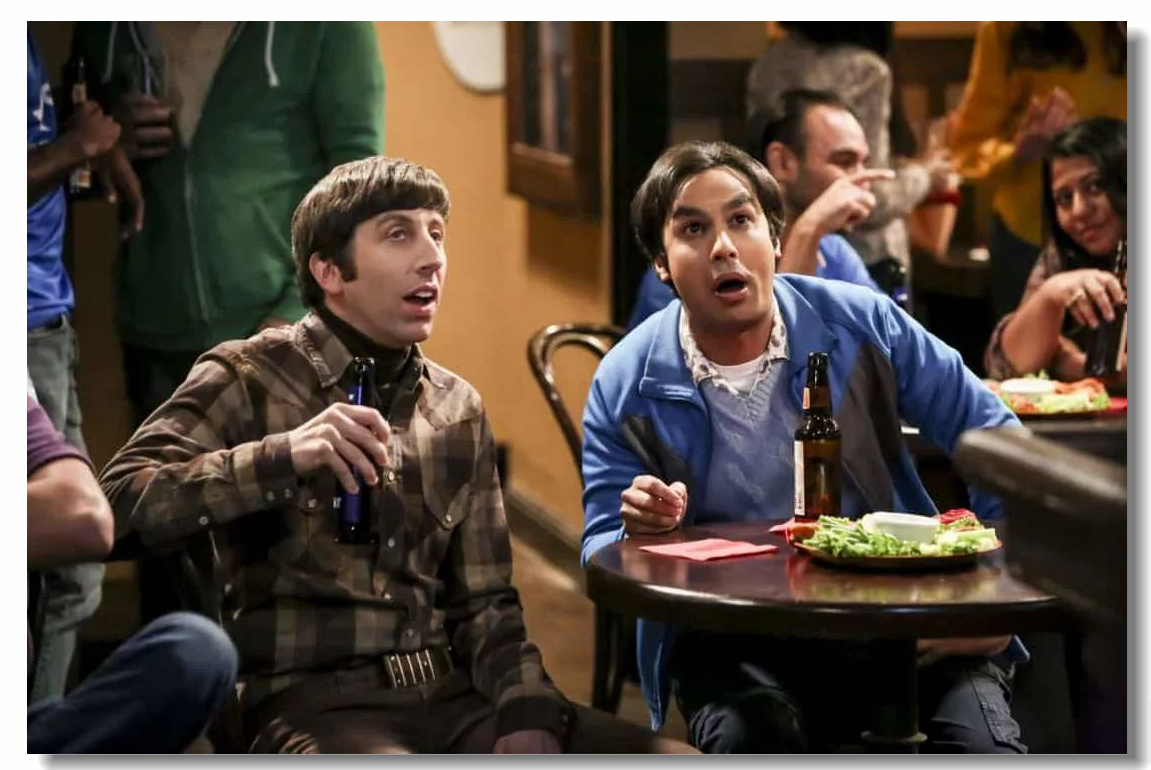 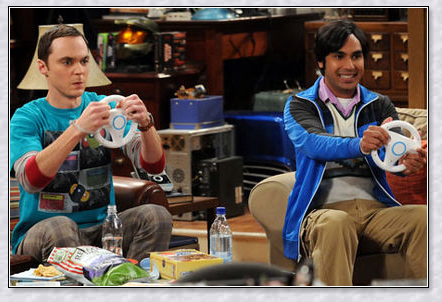 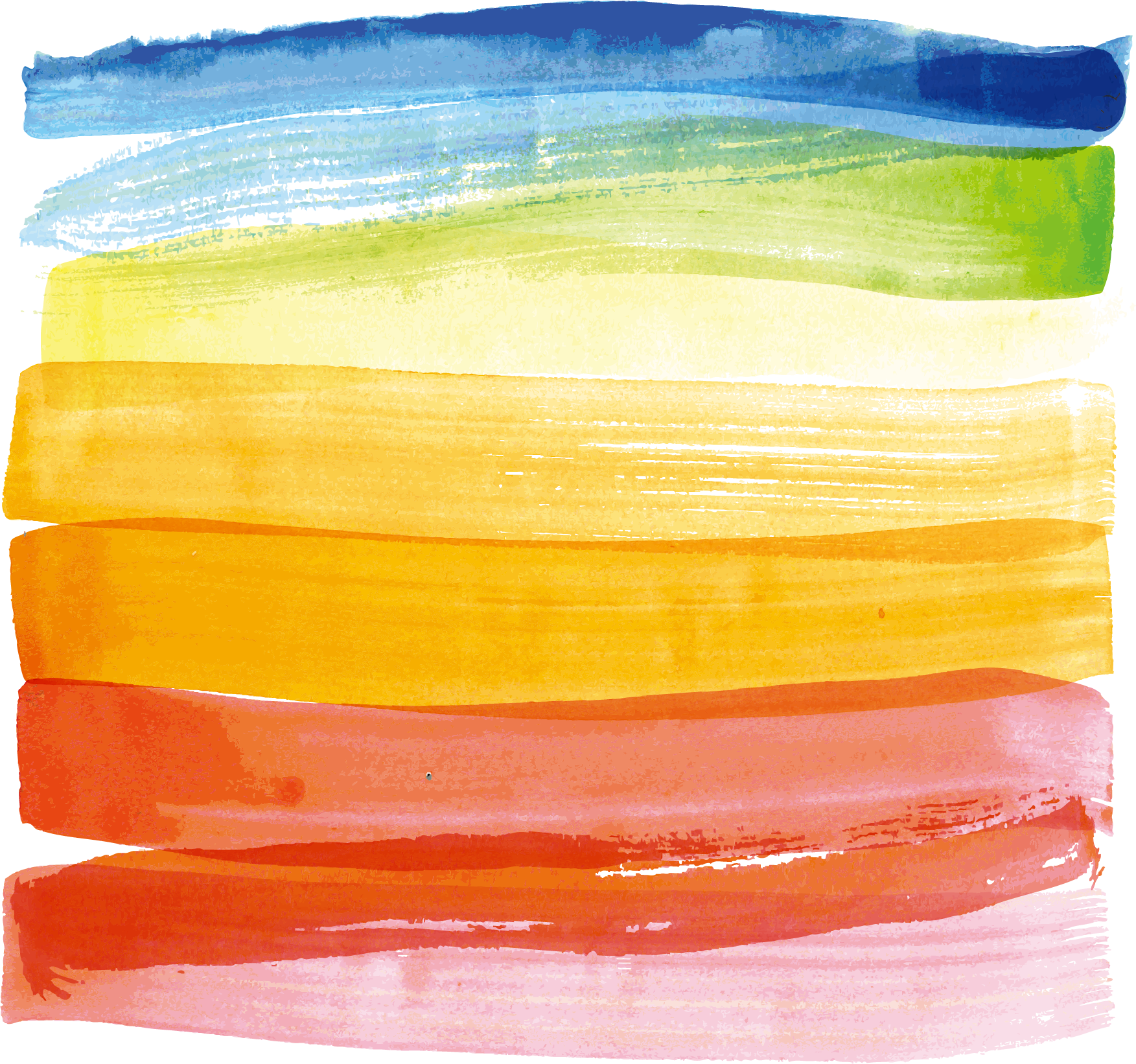 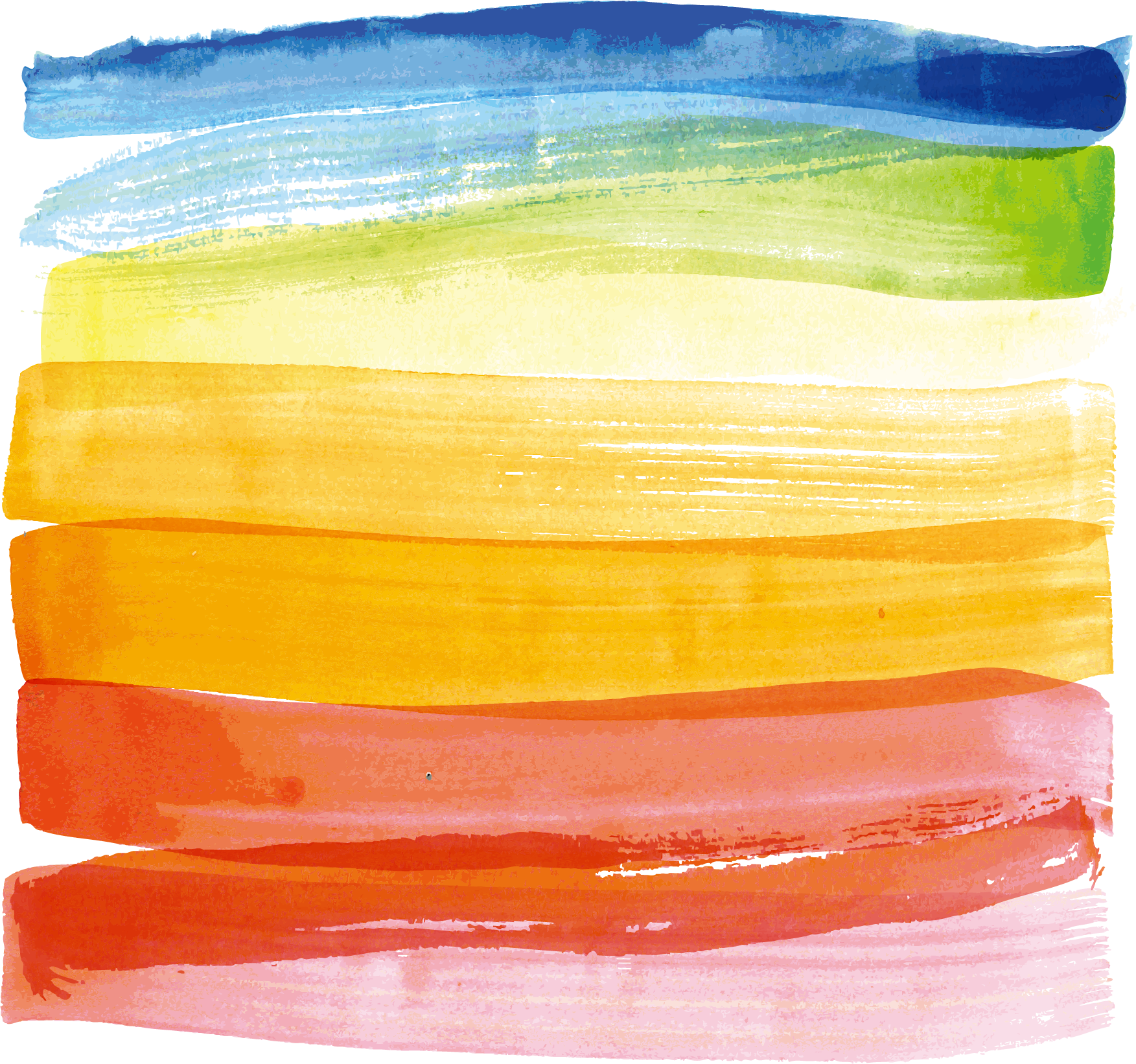 When you have no light 
      to guide you
I will come to you
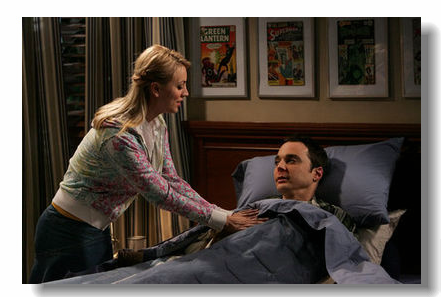 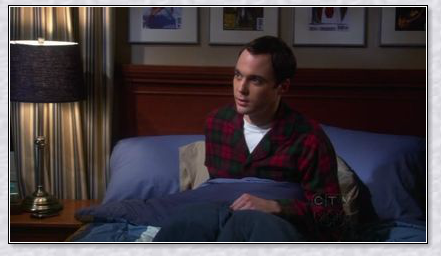 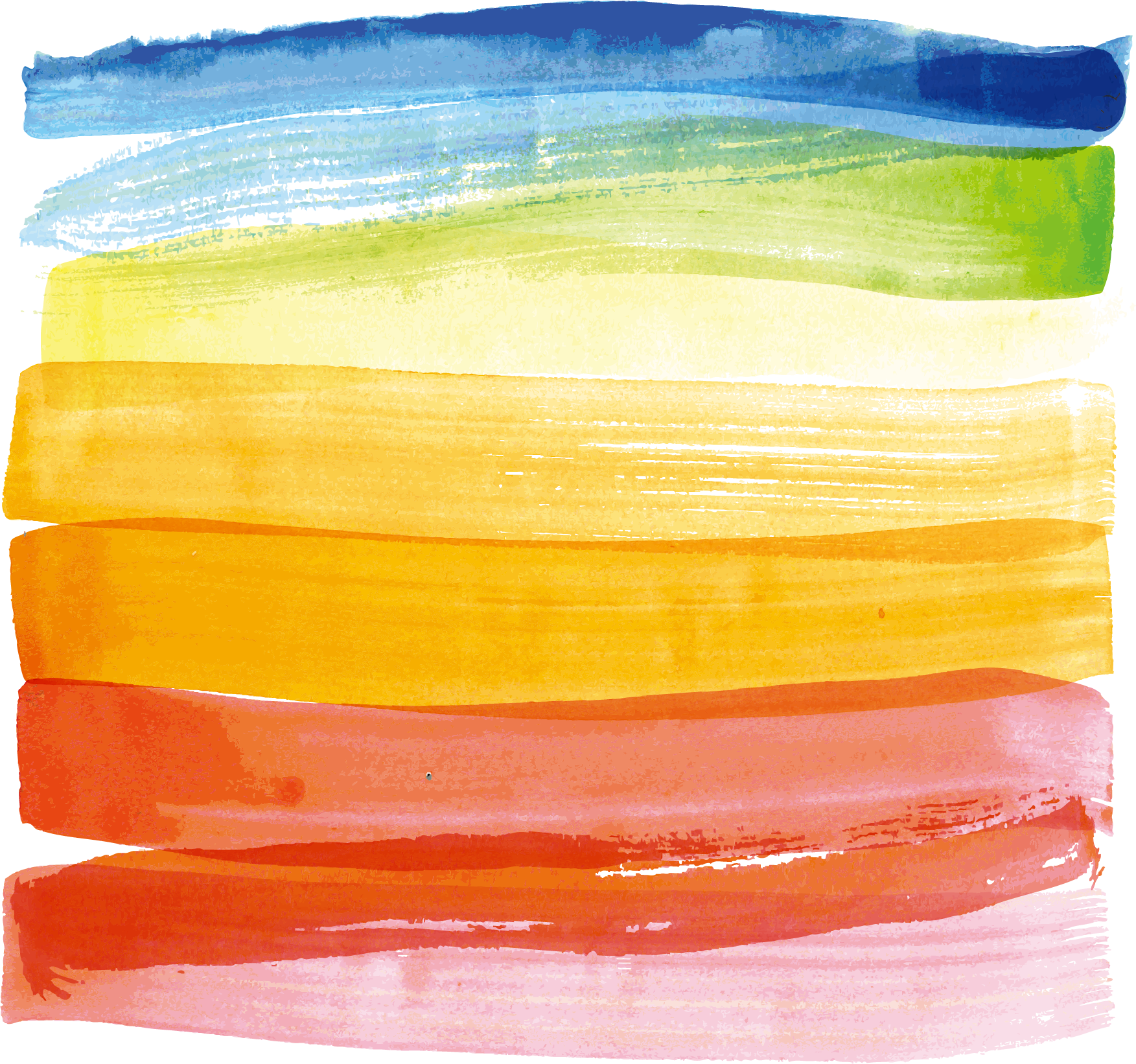 And no one to walk 
beside you
Oh i will come to you
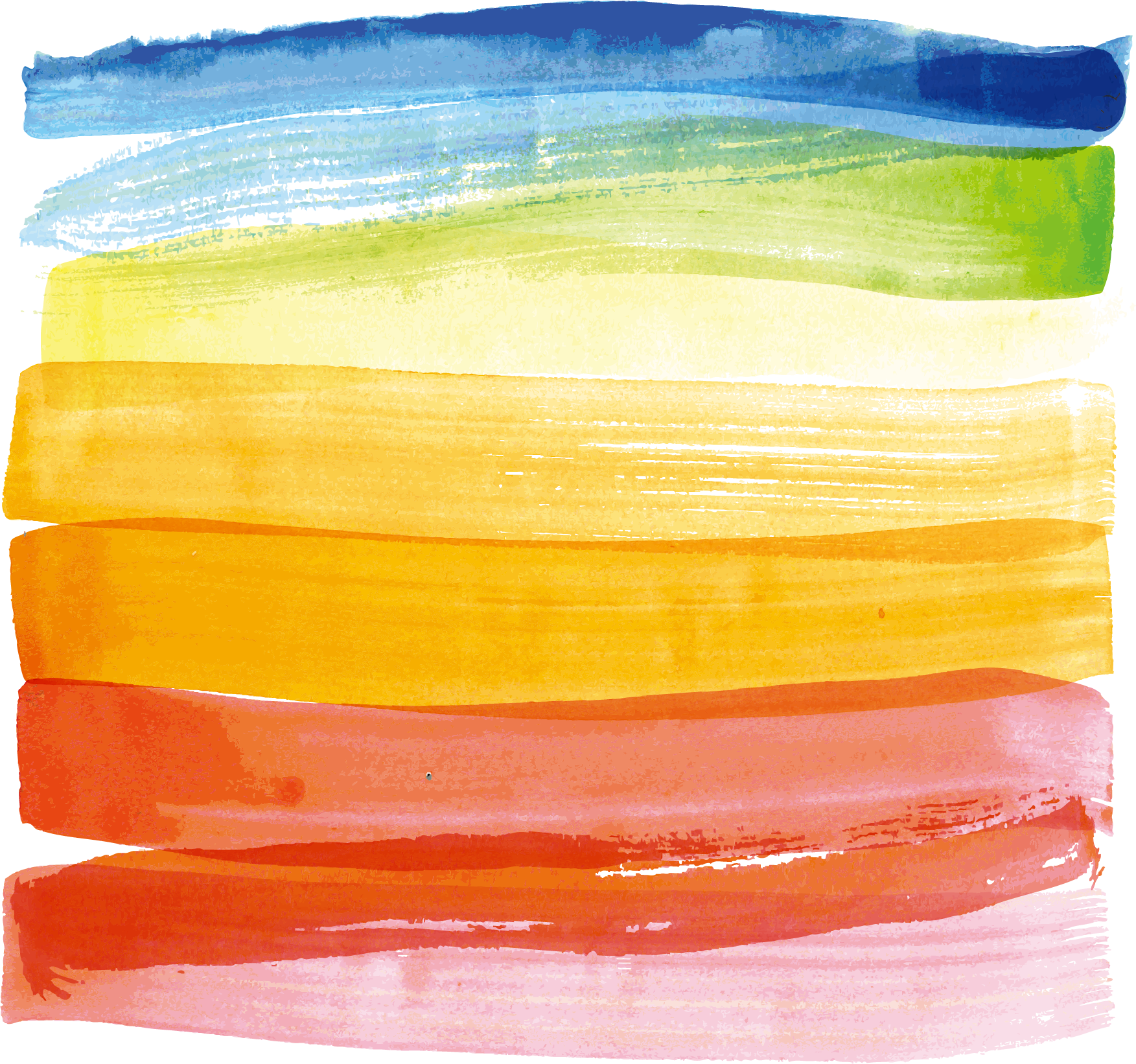 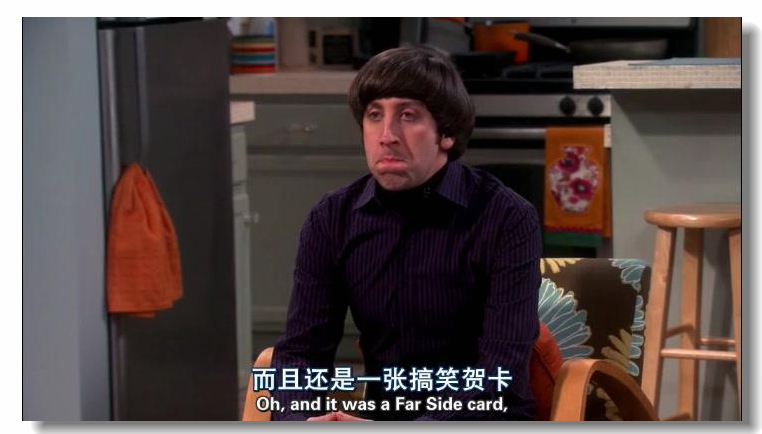 I will come to you
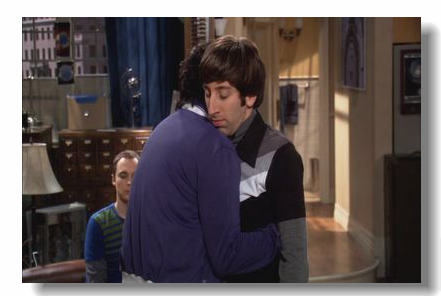 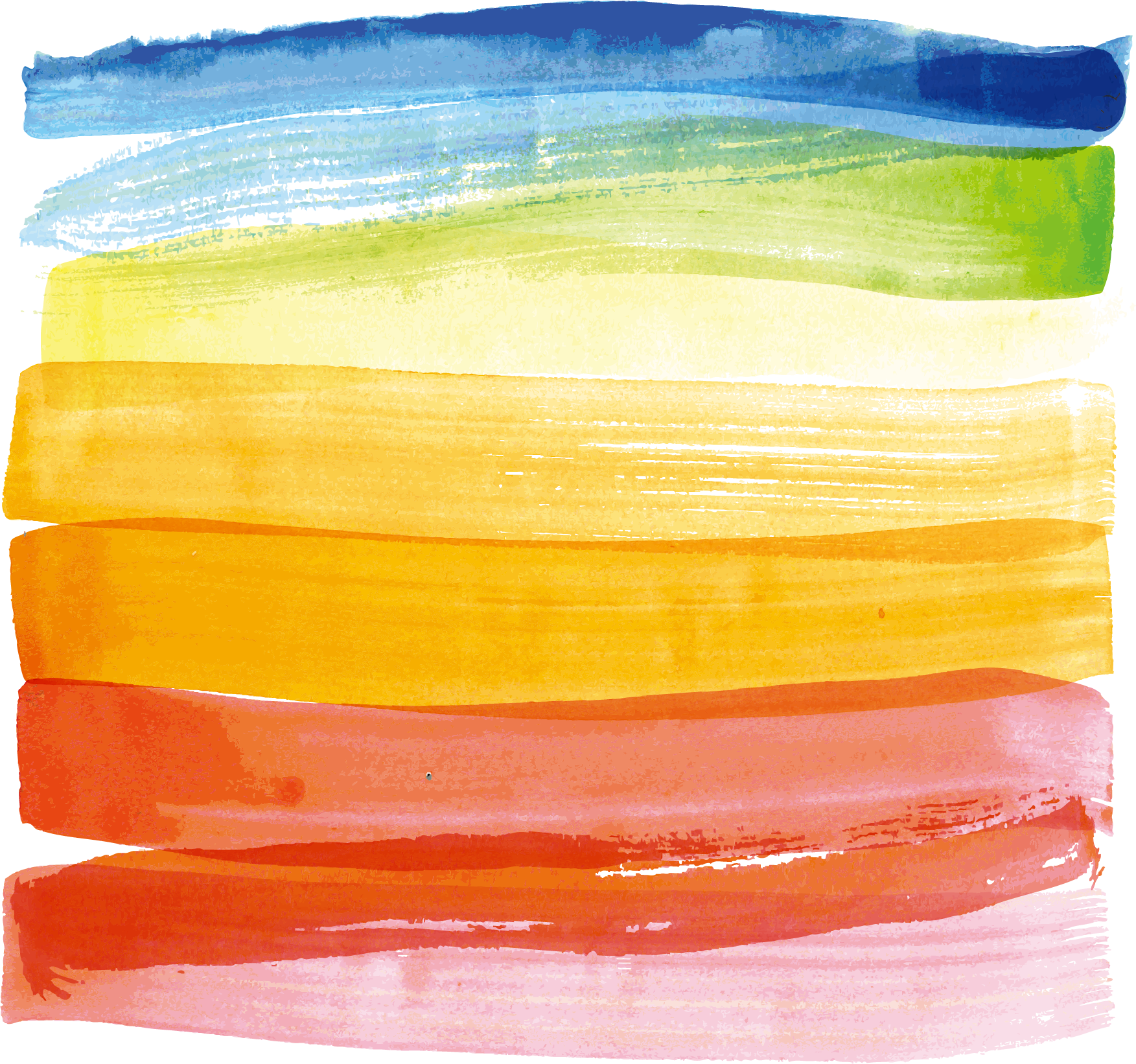 You won't have to reach out for me
Oh I will come to you
When the night is dark and stormy
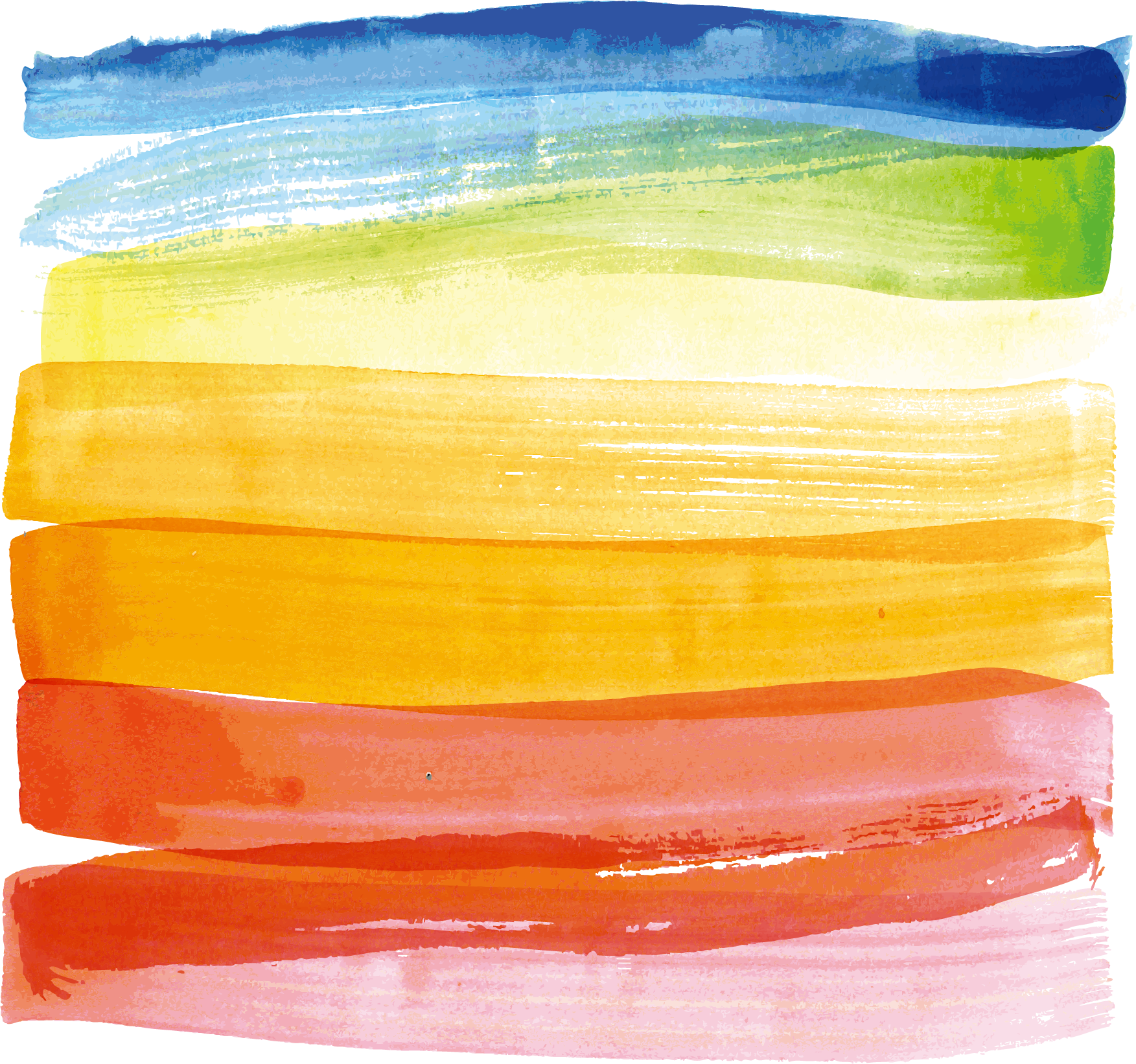 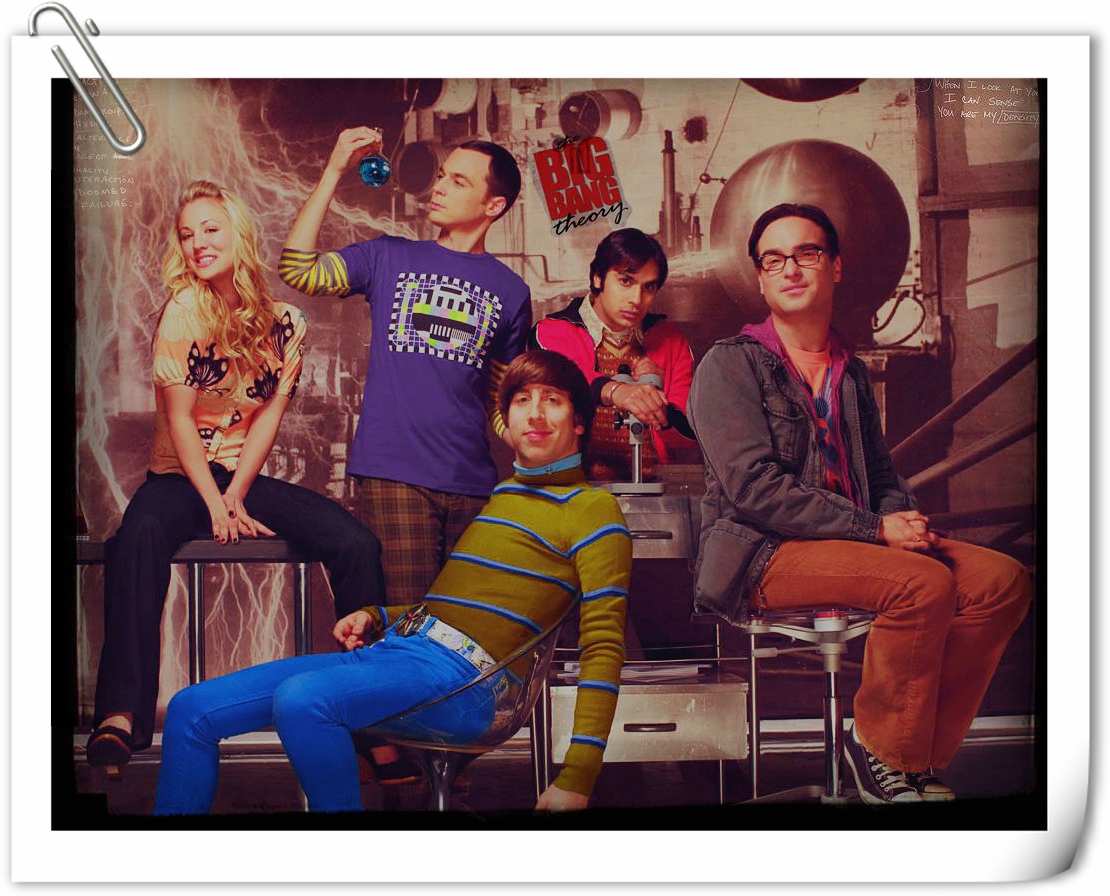 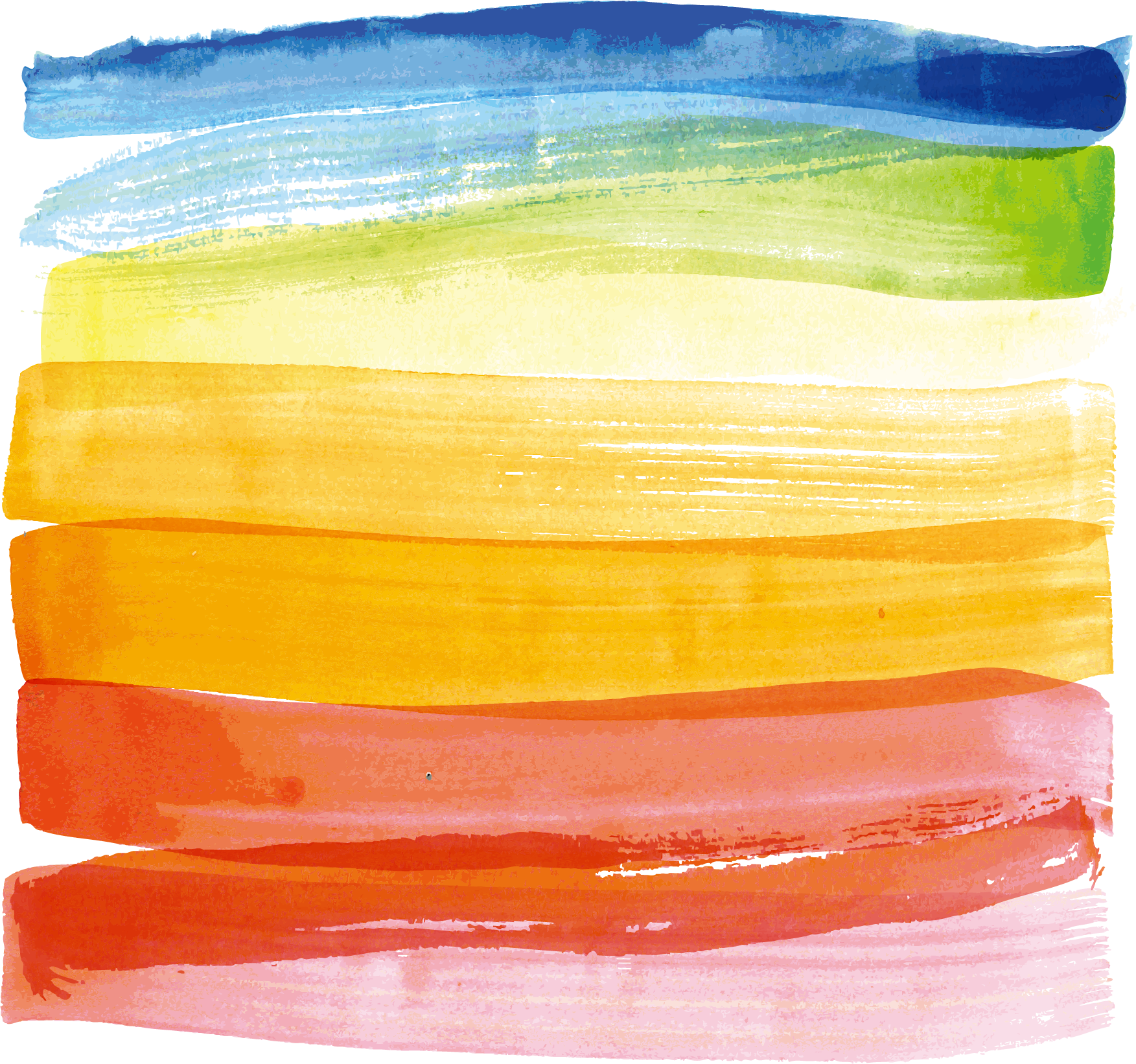 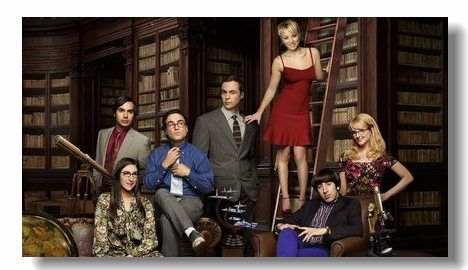 Oh I will come to you
I will come to you
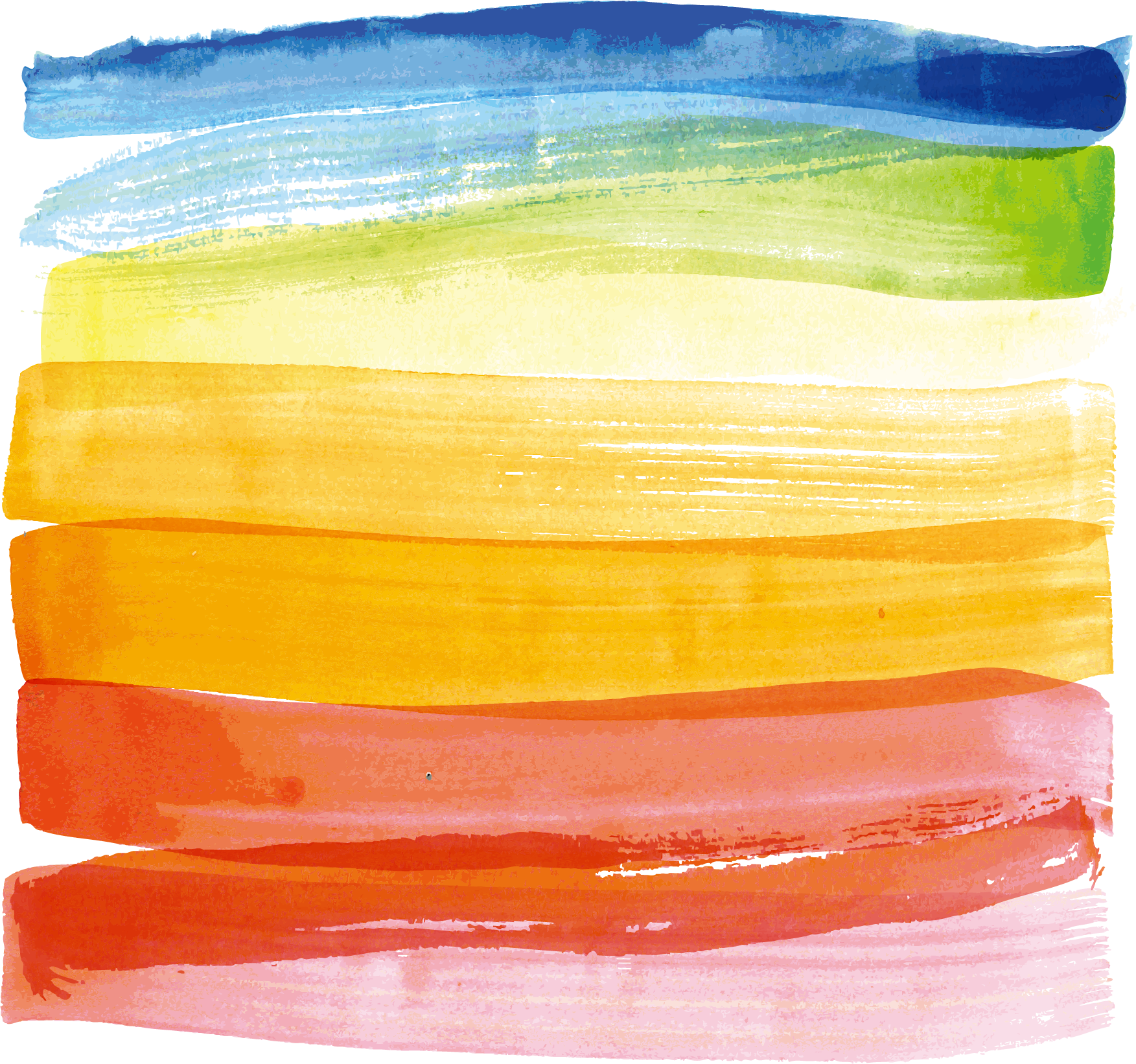 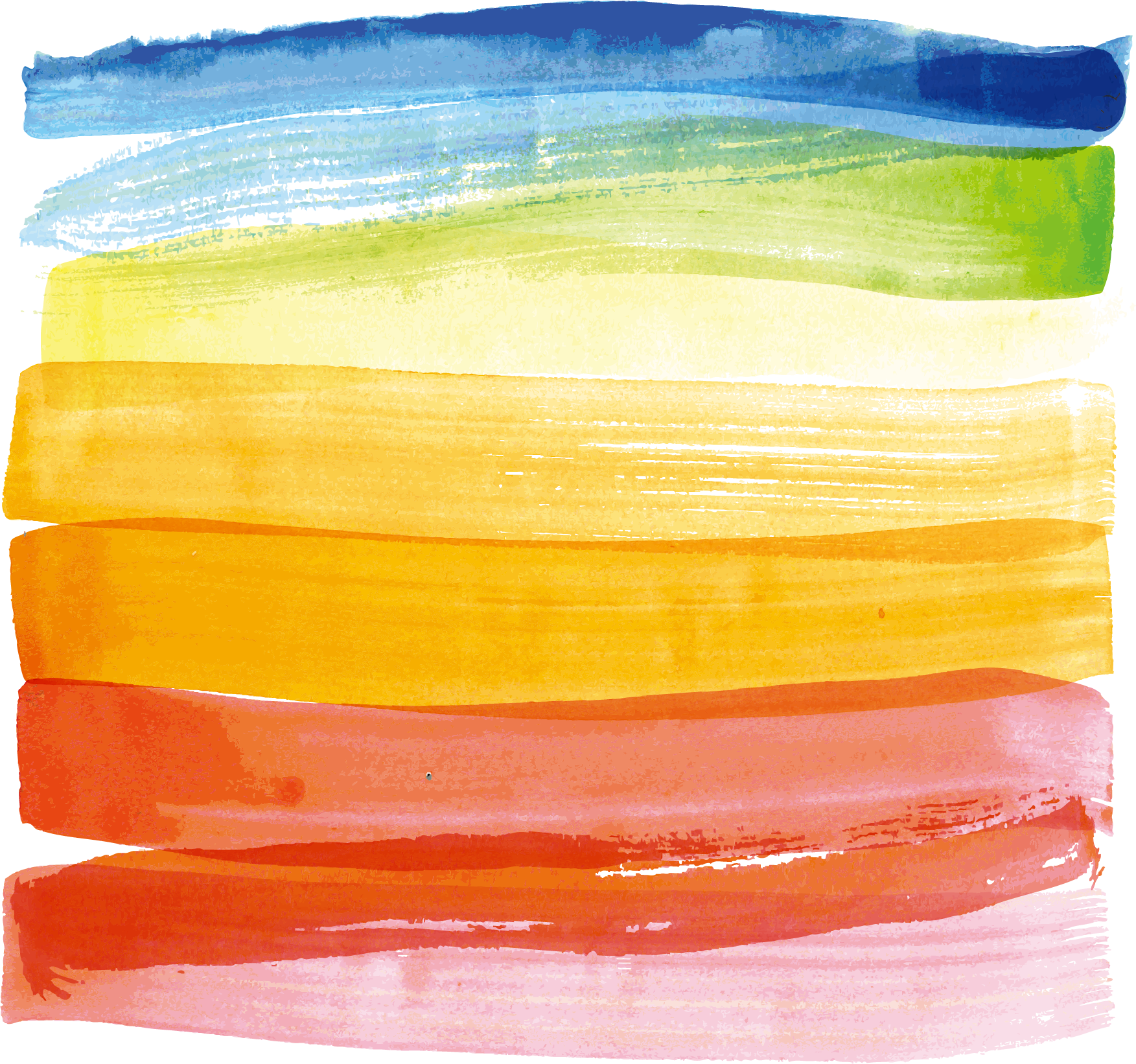 Thank you for listening